Transforming streets with TU
Case studies from Chennai, Pune and Ranchi in India
Your Own ITDP PowerPoint Template
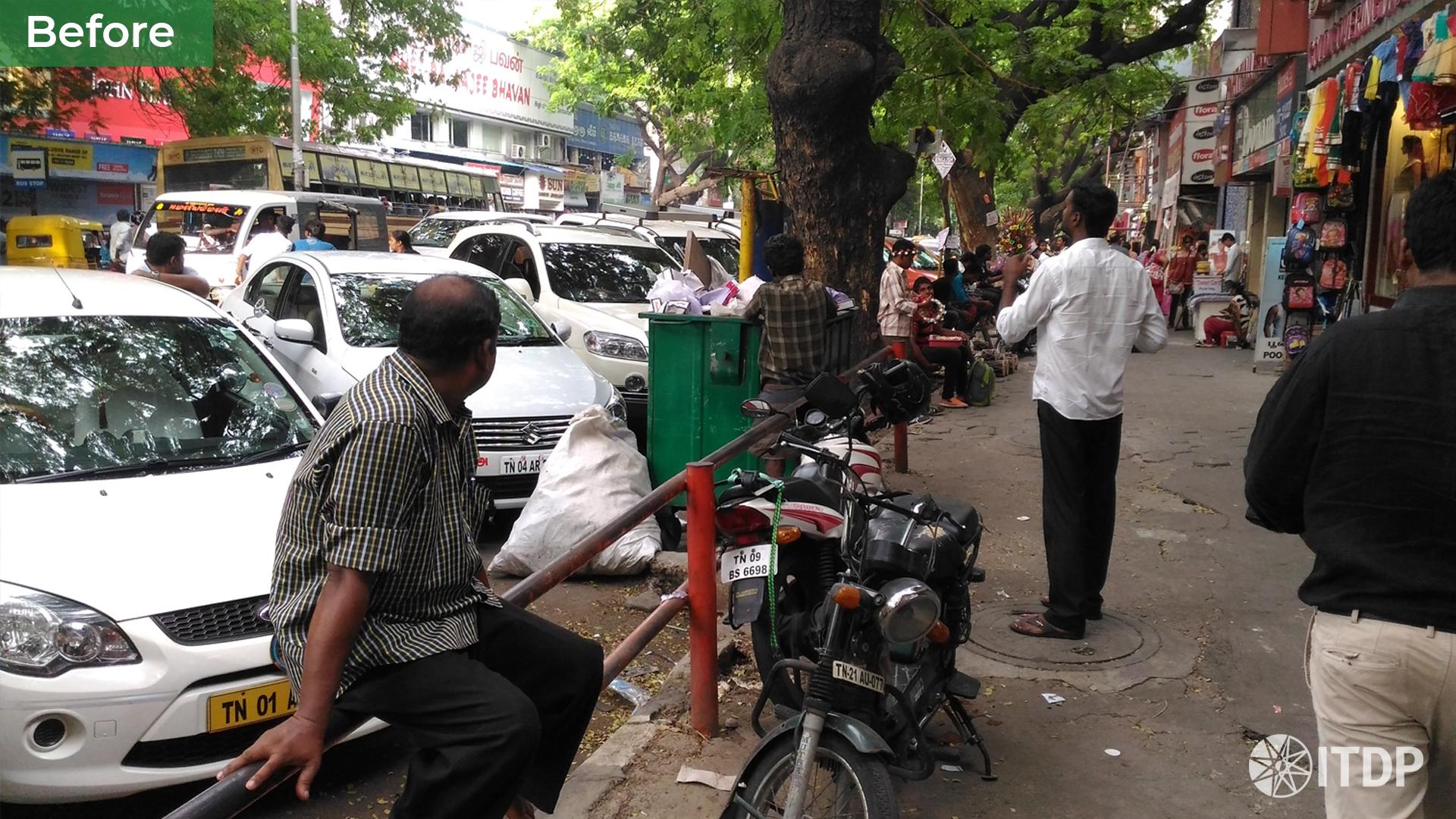 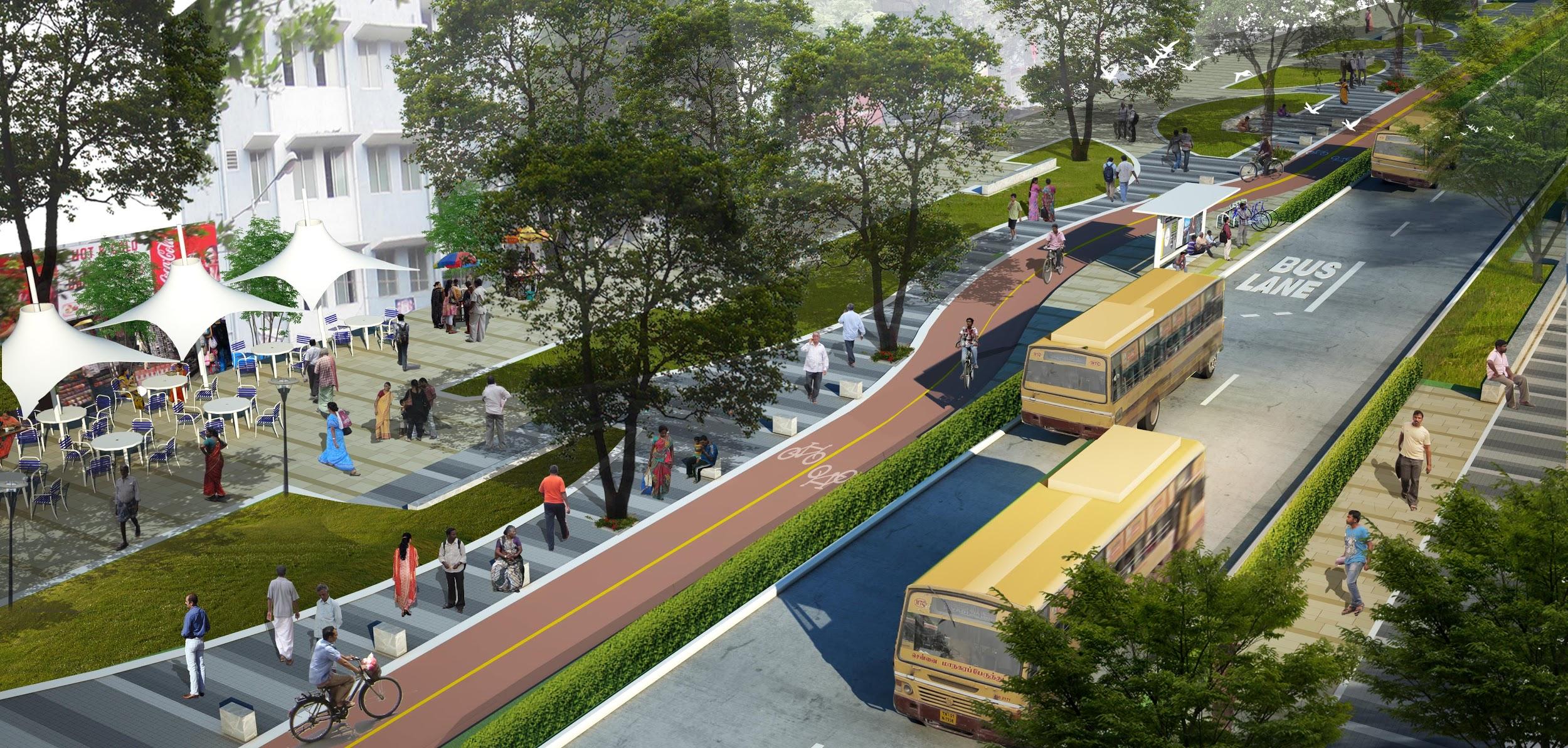 Transforming streets with TU
Is this design even feasible?
Where will the traffic flow?
What about parking?
What activities will take place here?
Transforming streets with TU
Tactical urbanism interventions are quick, temporary, and low-cost projects characterised by a community focus to build support for long term change.
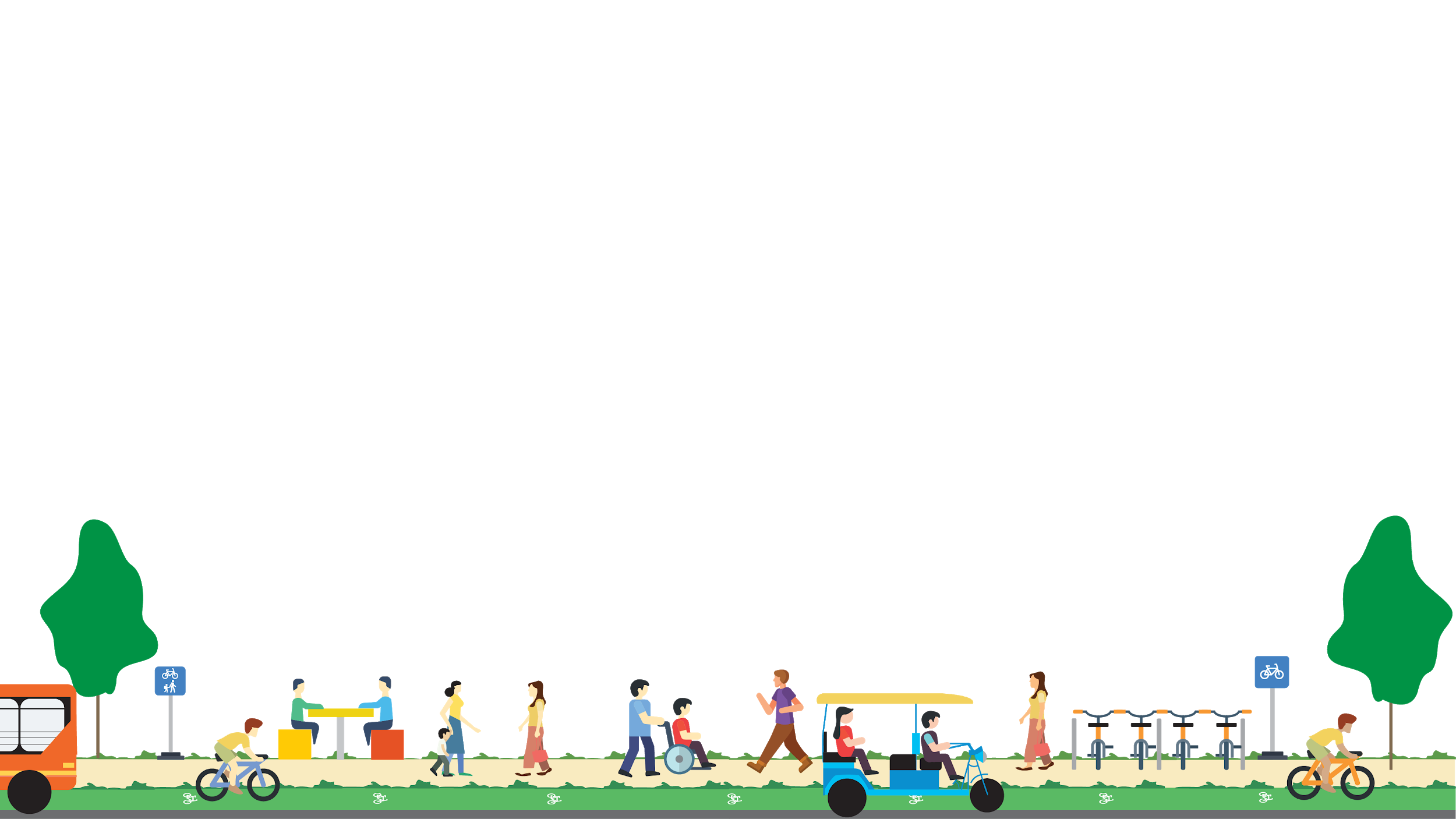 Transforming streets with TU
1. Building citizen support 
for street transformation
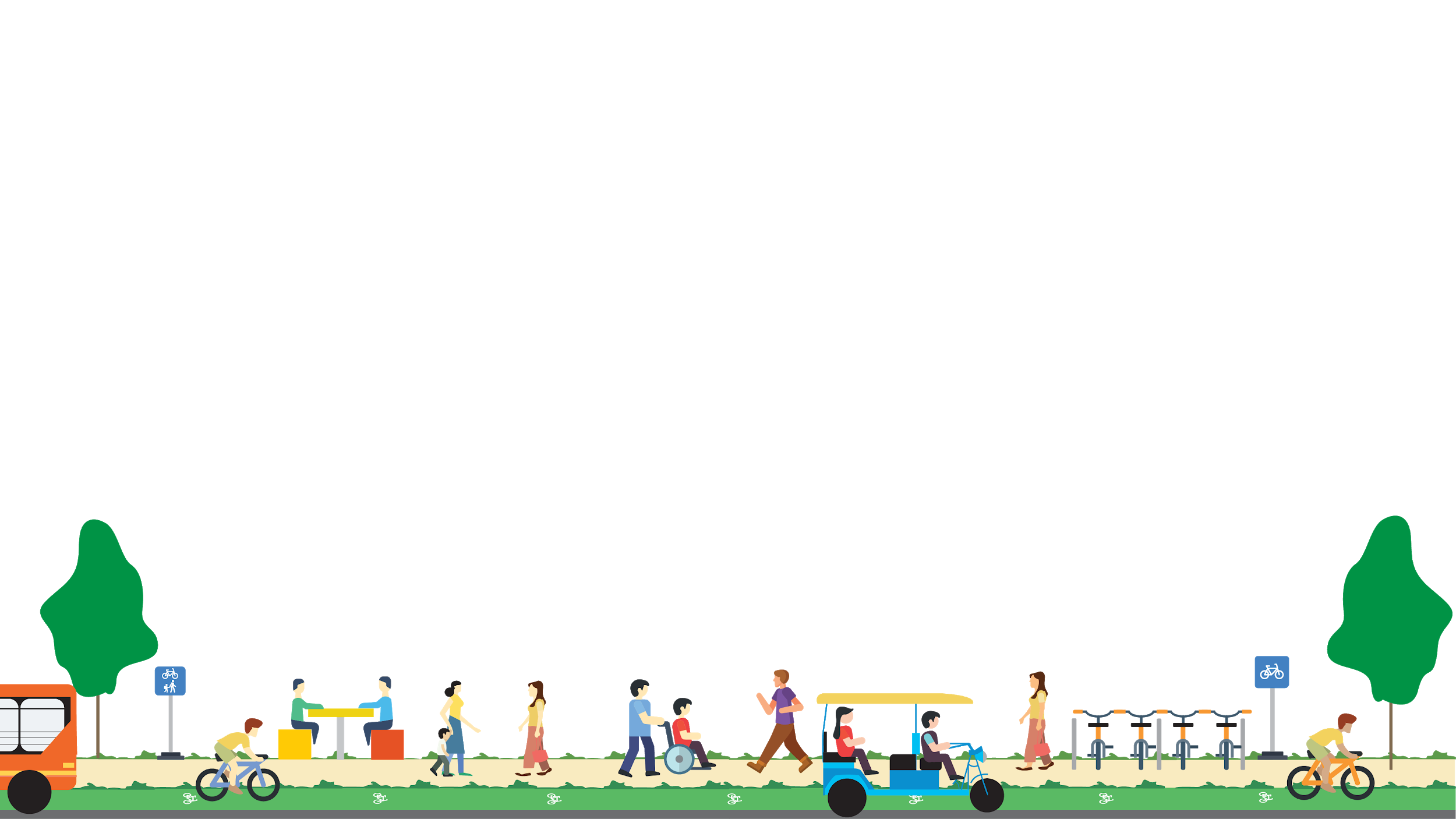 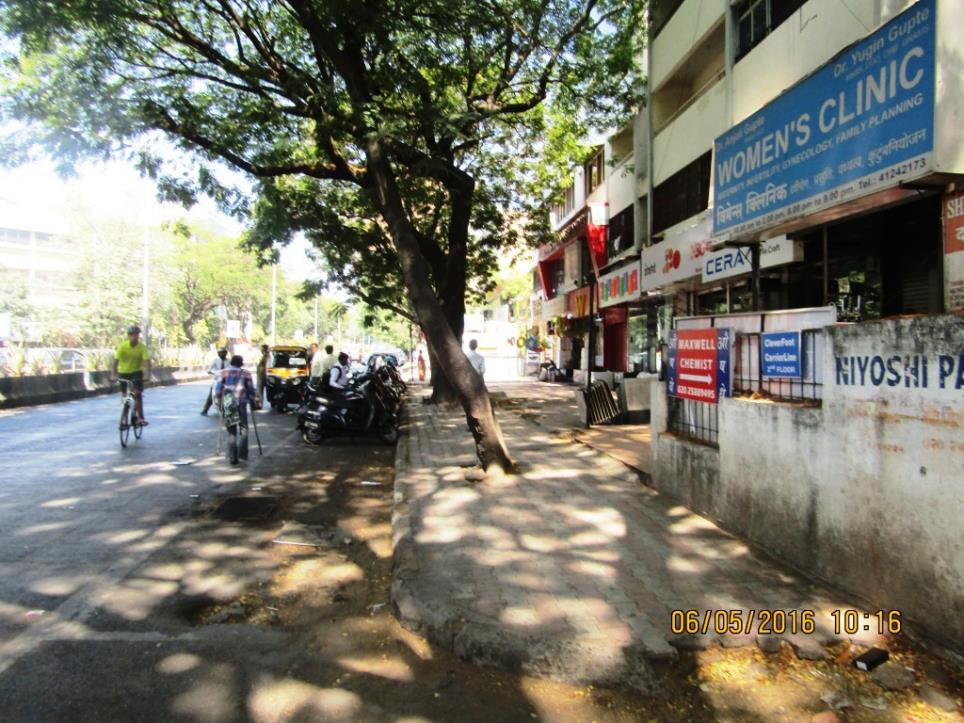 Before I DP Road, Pune
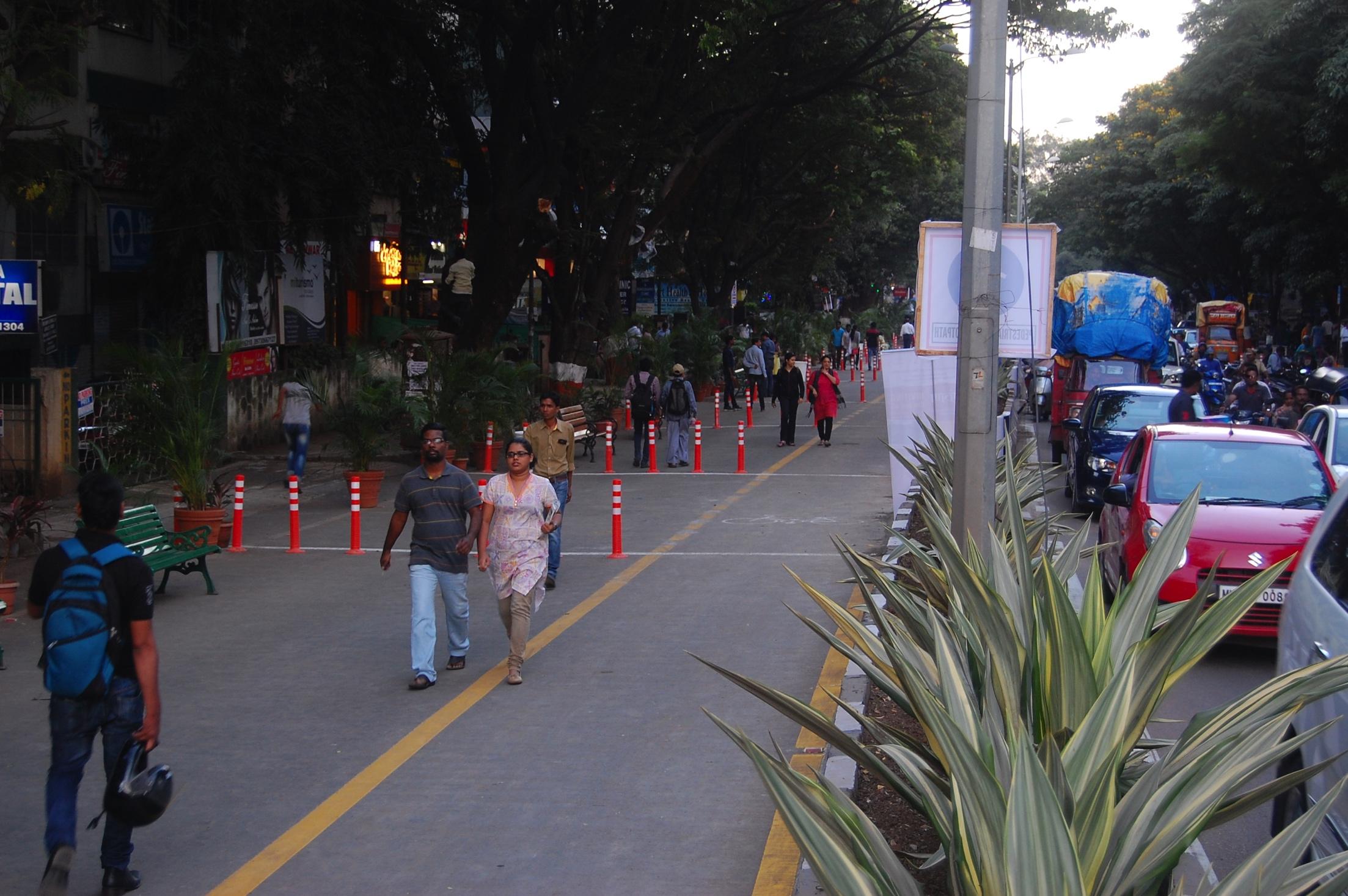 TN MEGA STREETS PROGRAMME
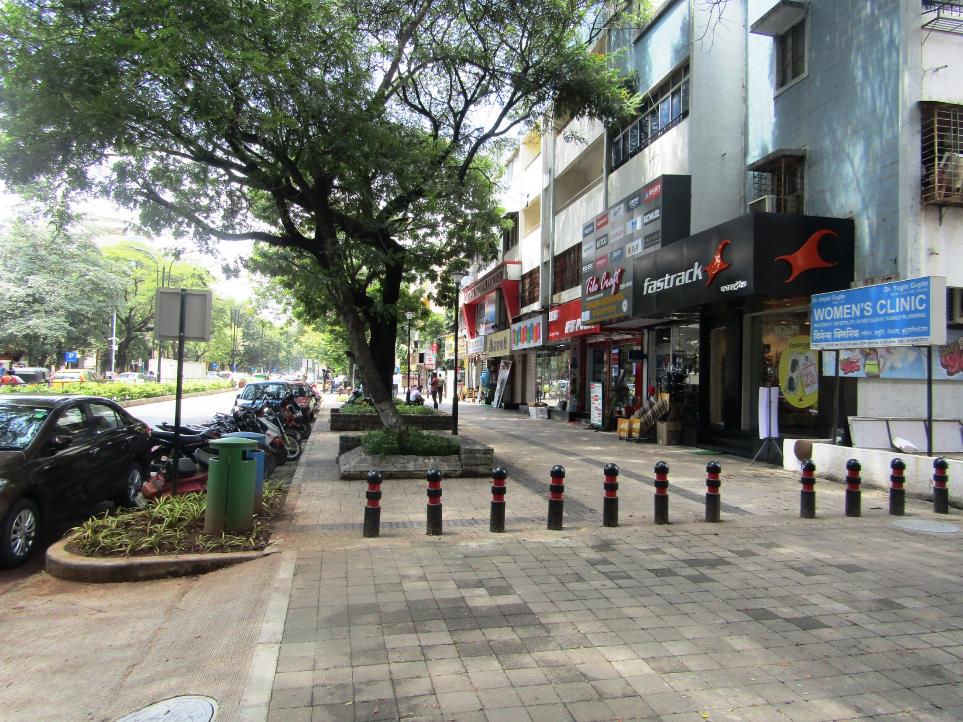 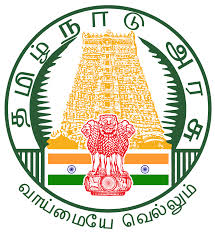 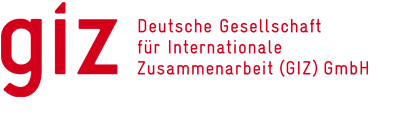 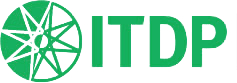 After | DP Road, Pune
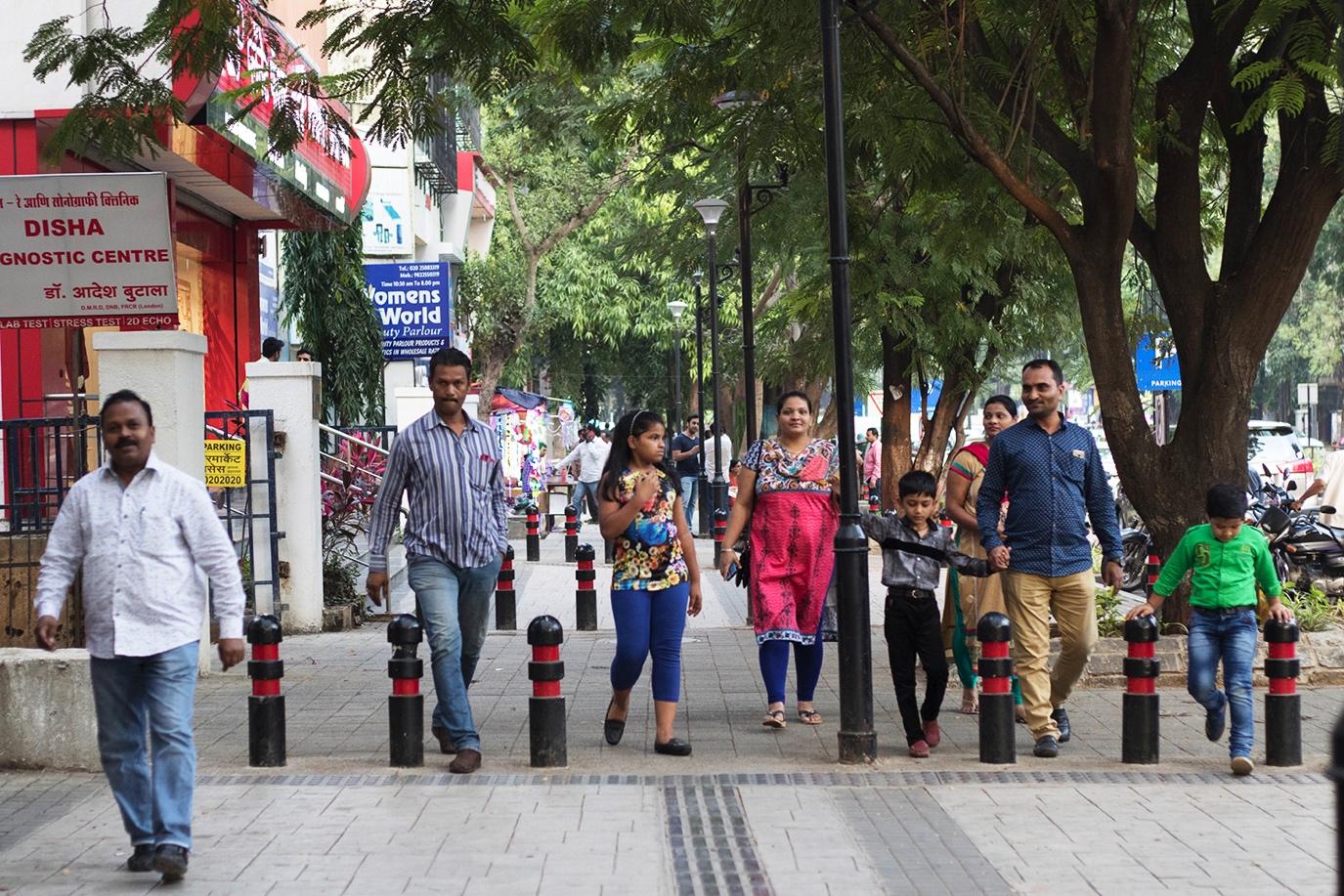 Transforming streets with TU
2. Building support from 
 Traffic Police
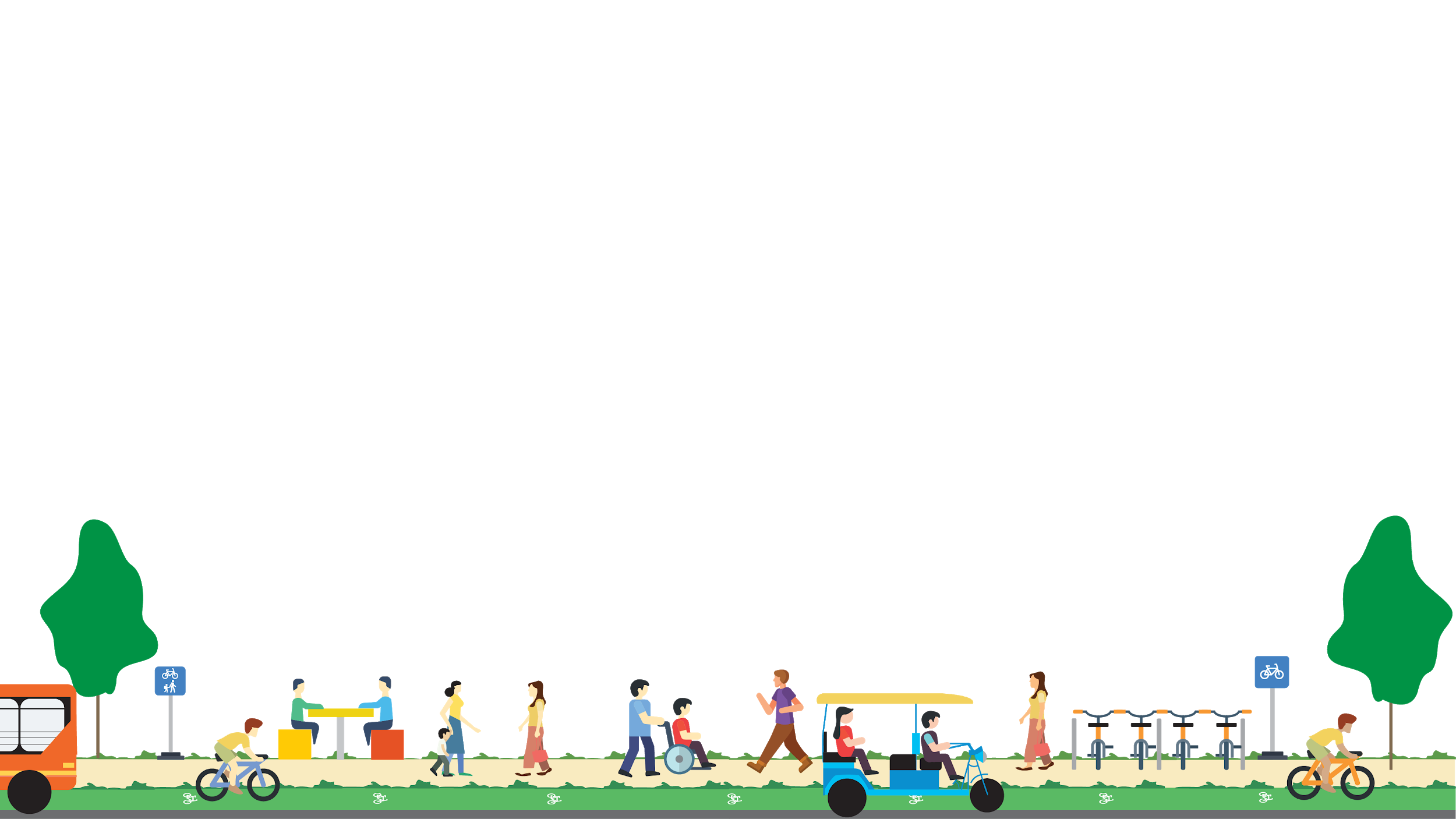 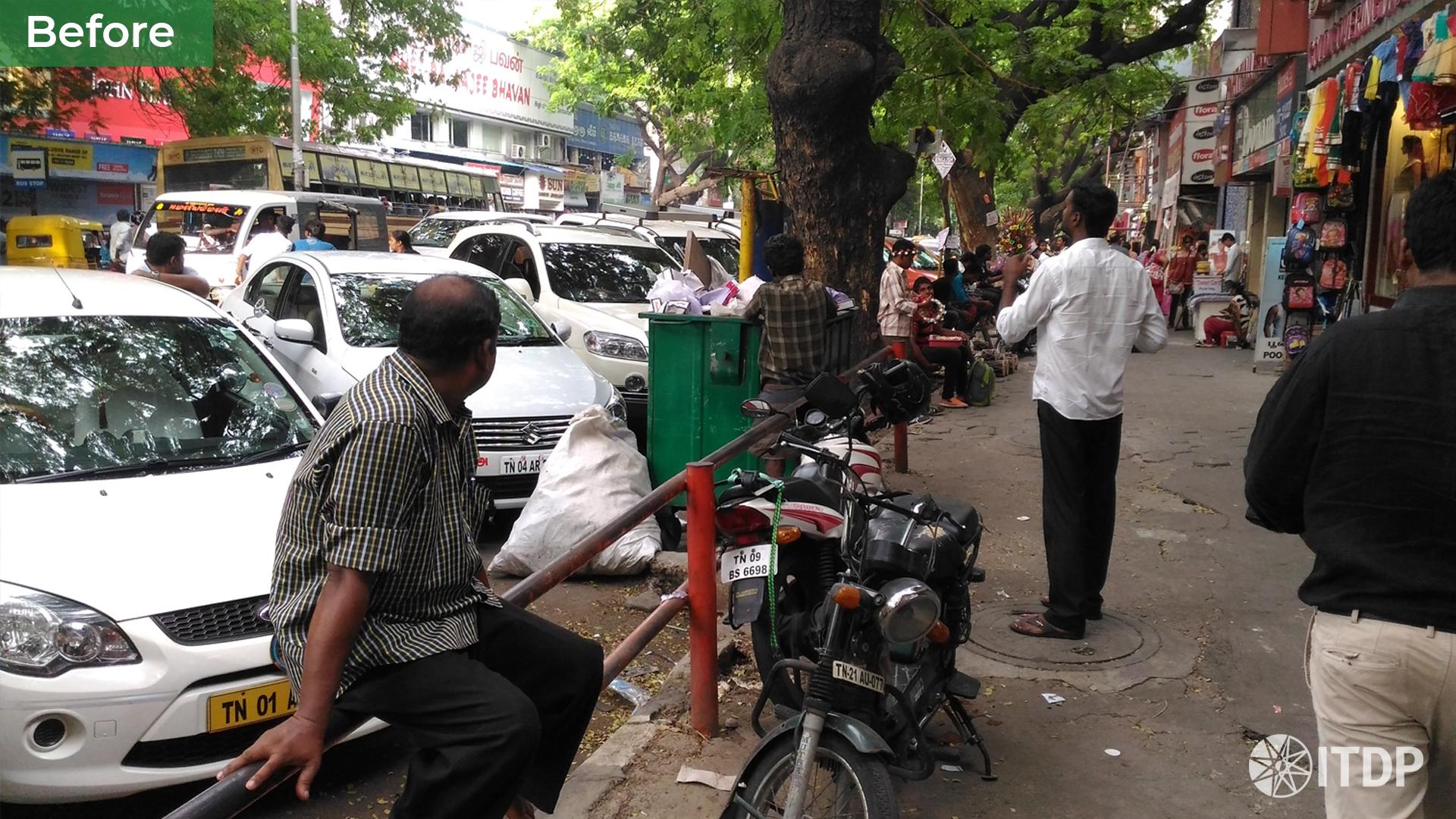 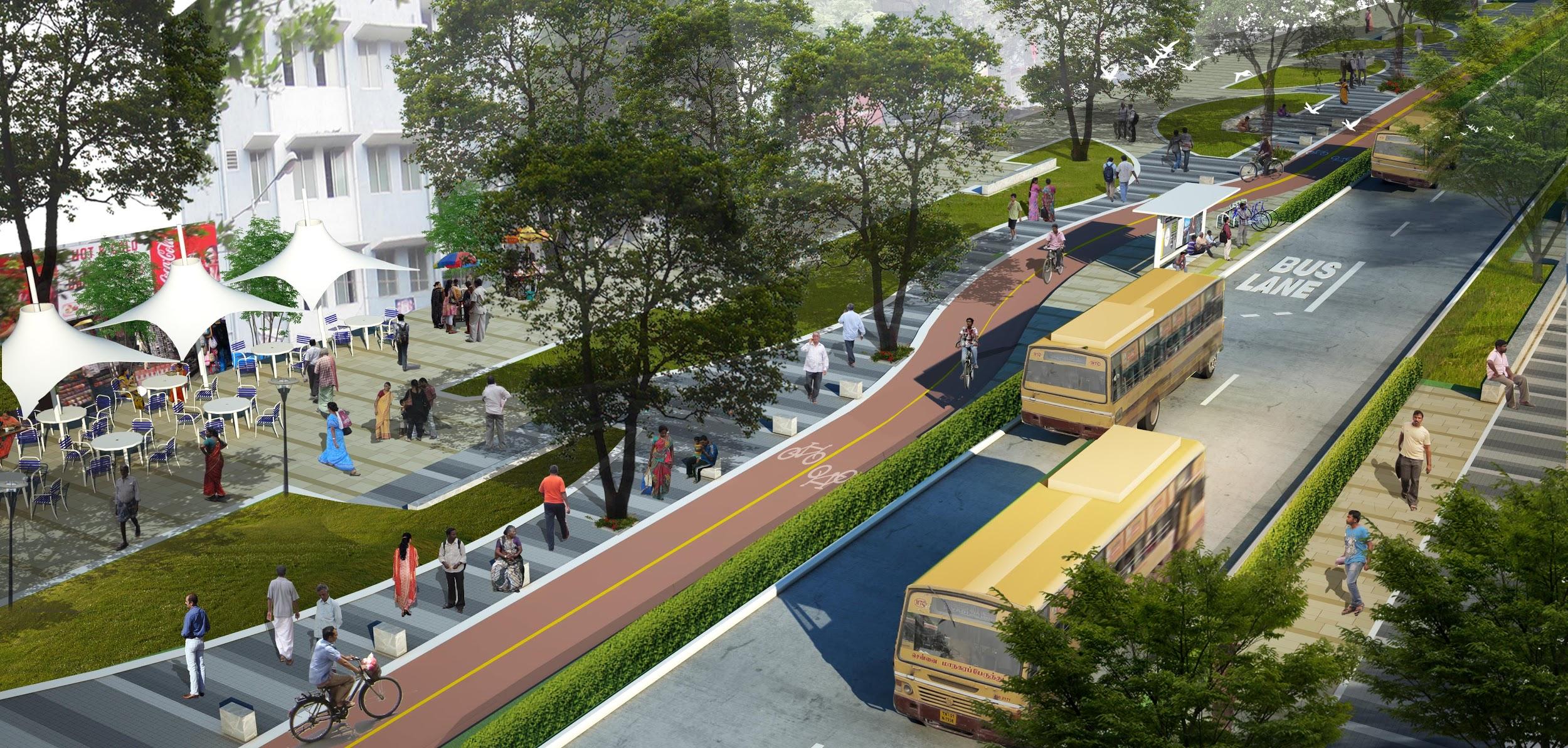 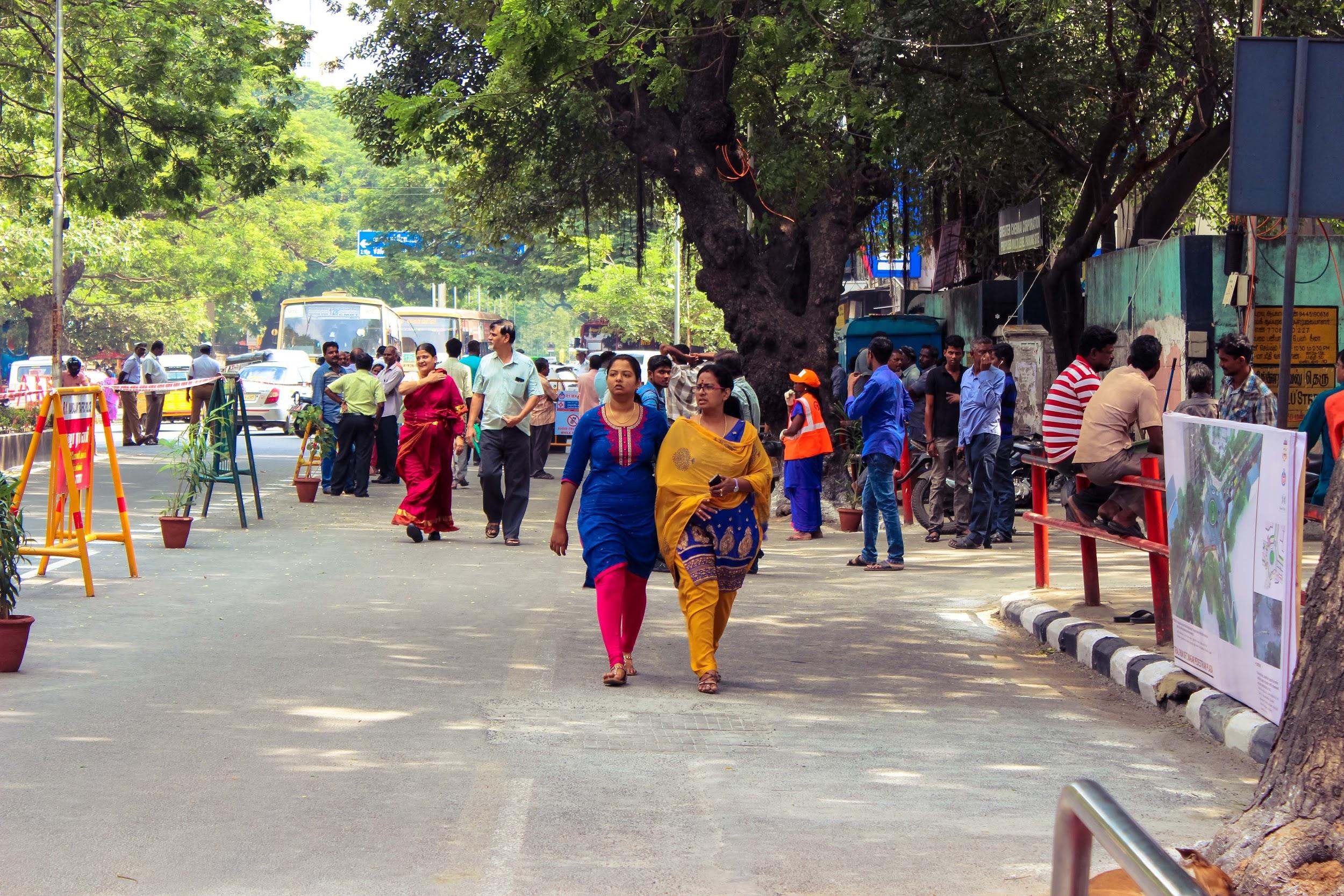 Photo: Citizens experiencing the space during a trial run of the project (2016)
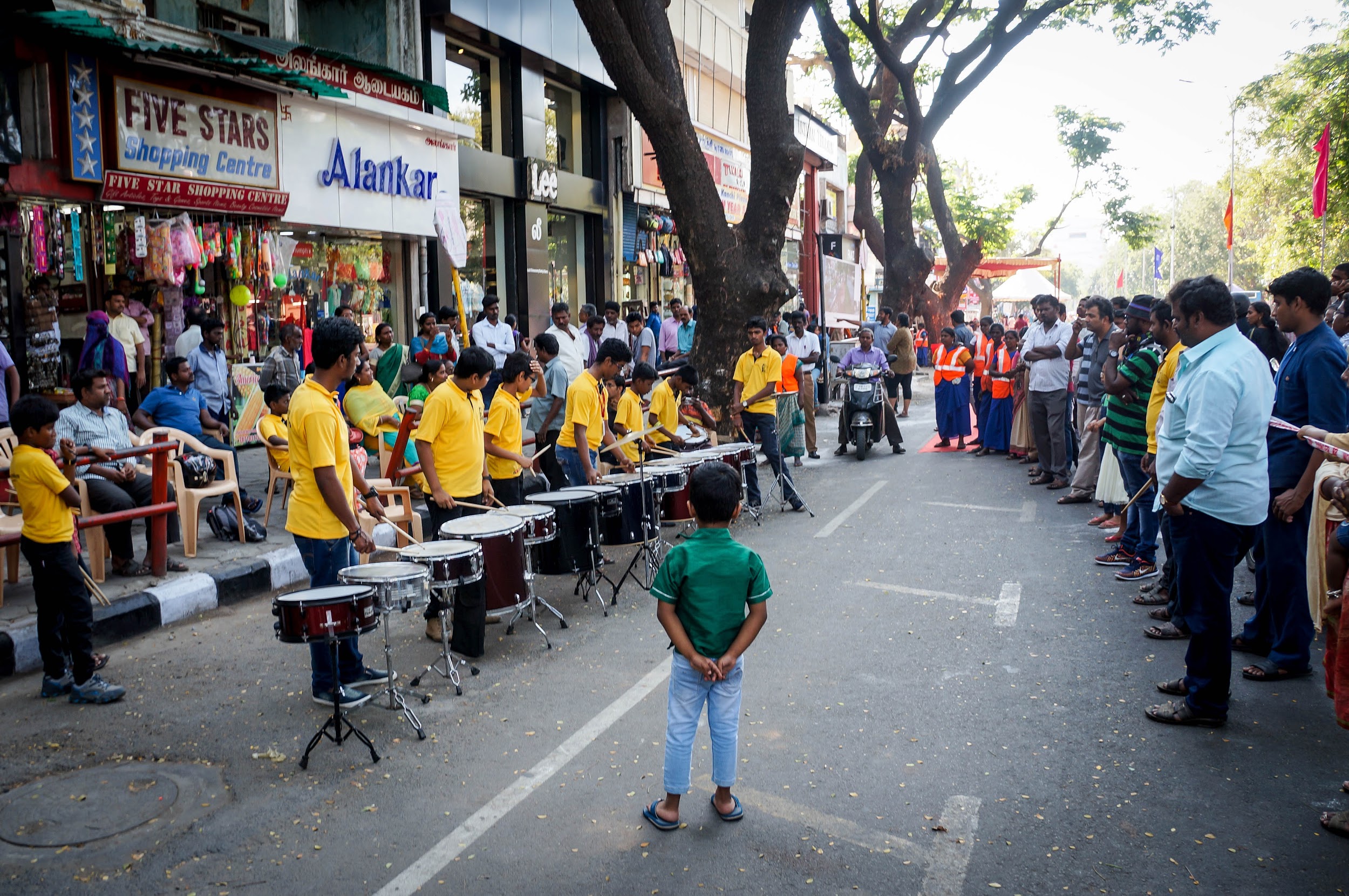 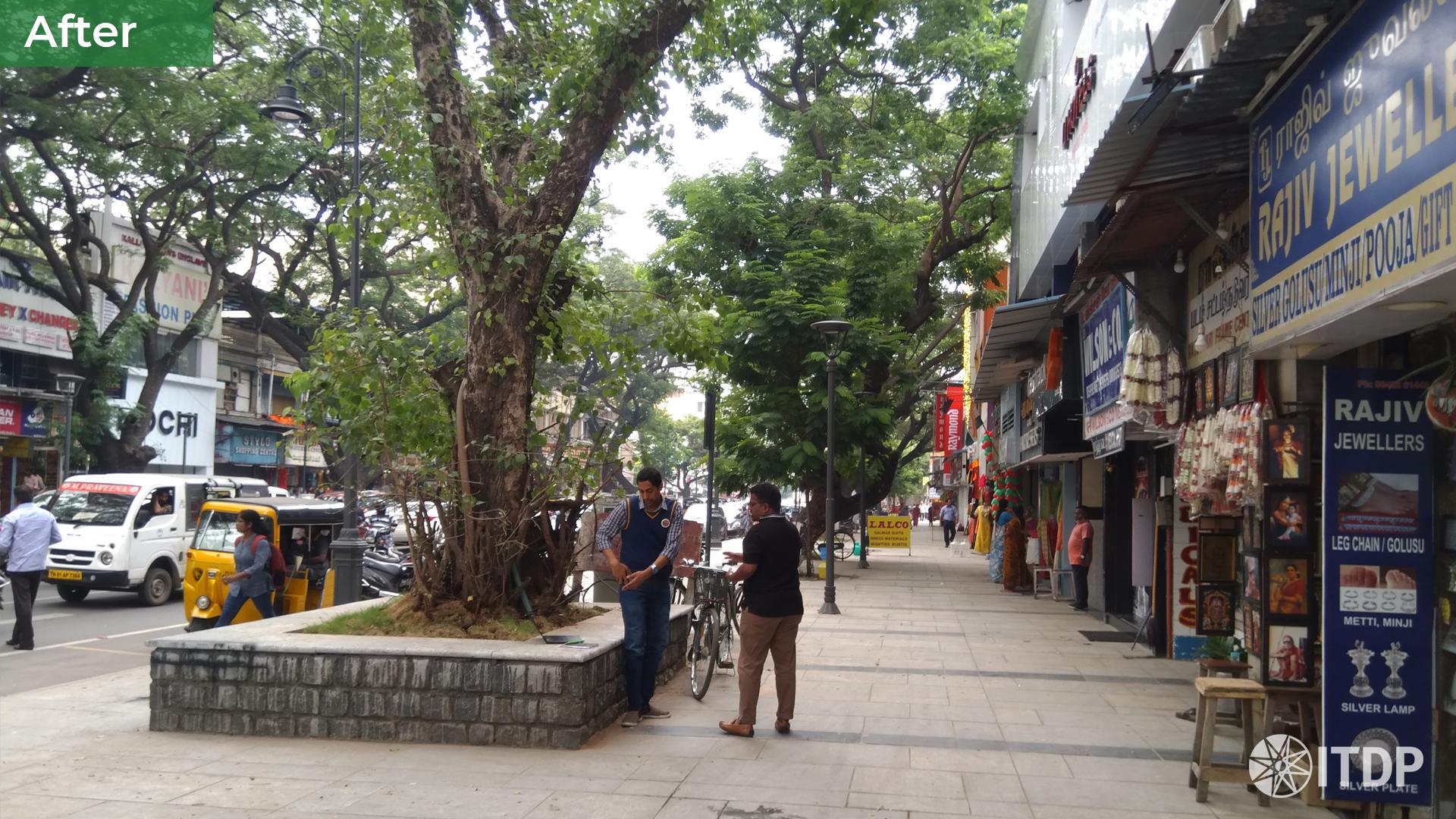 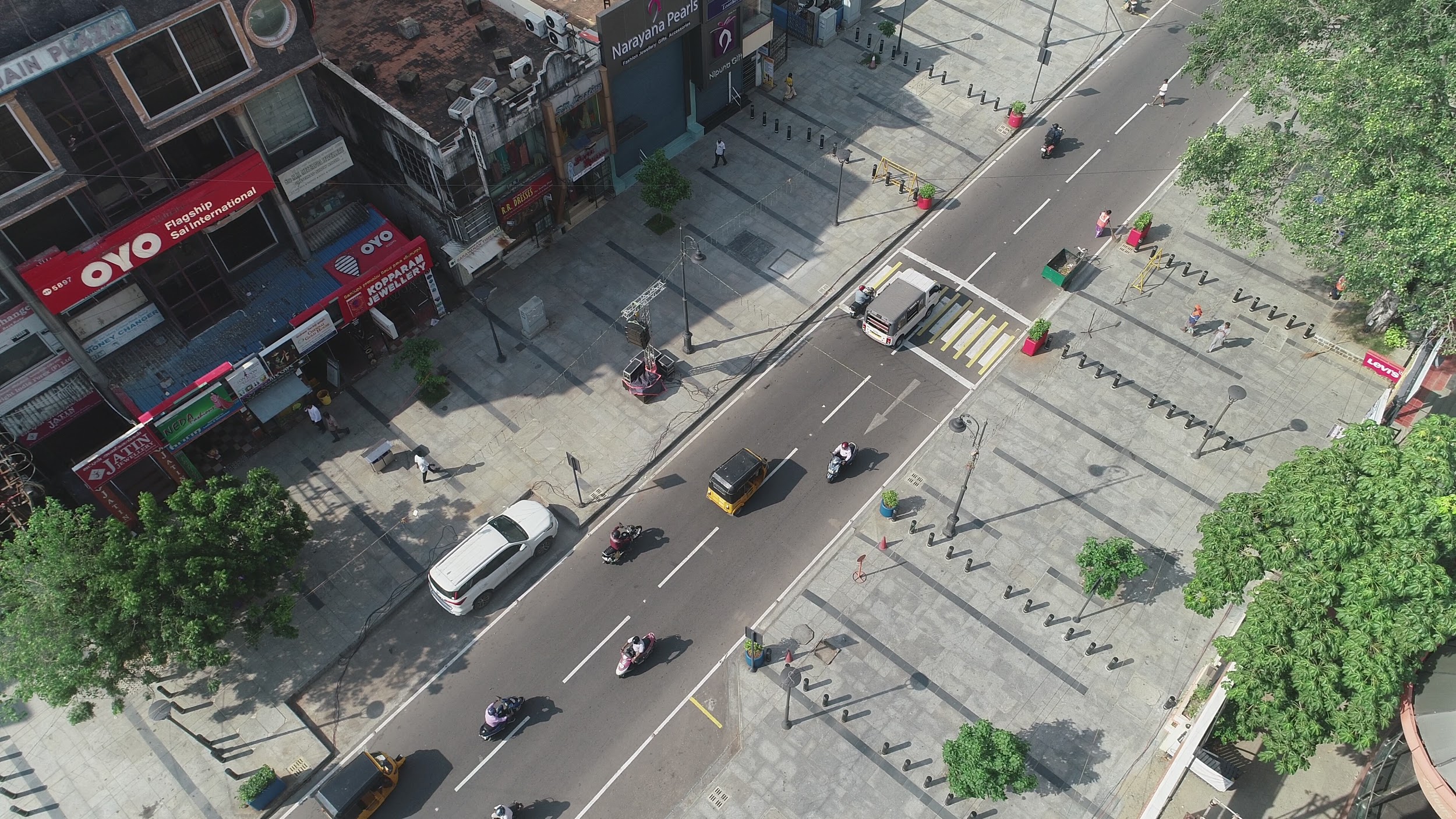 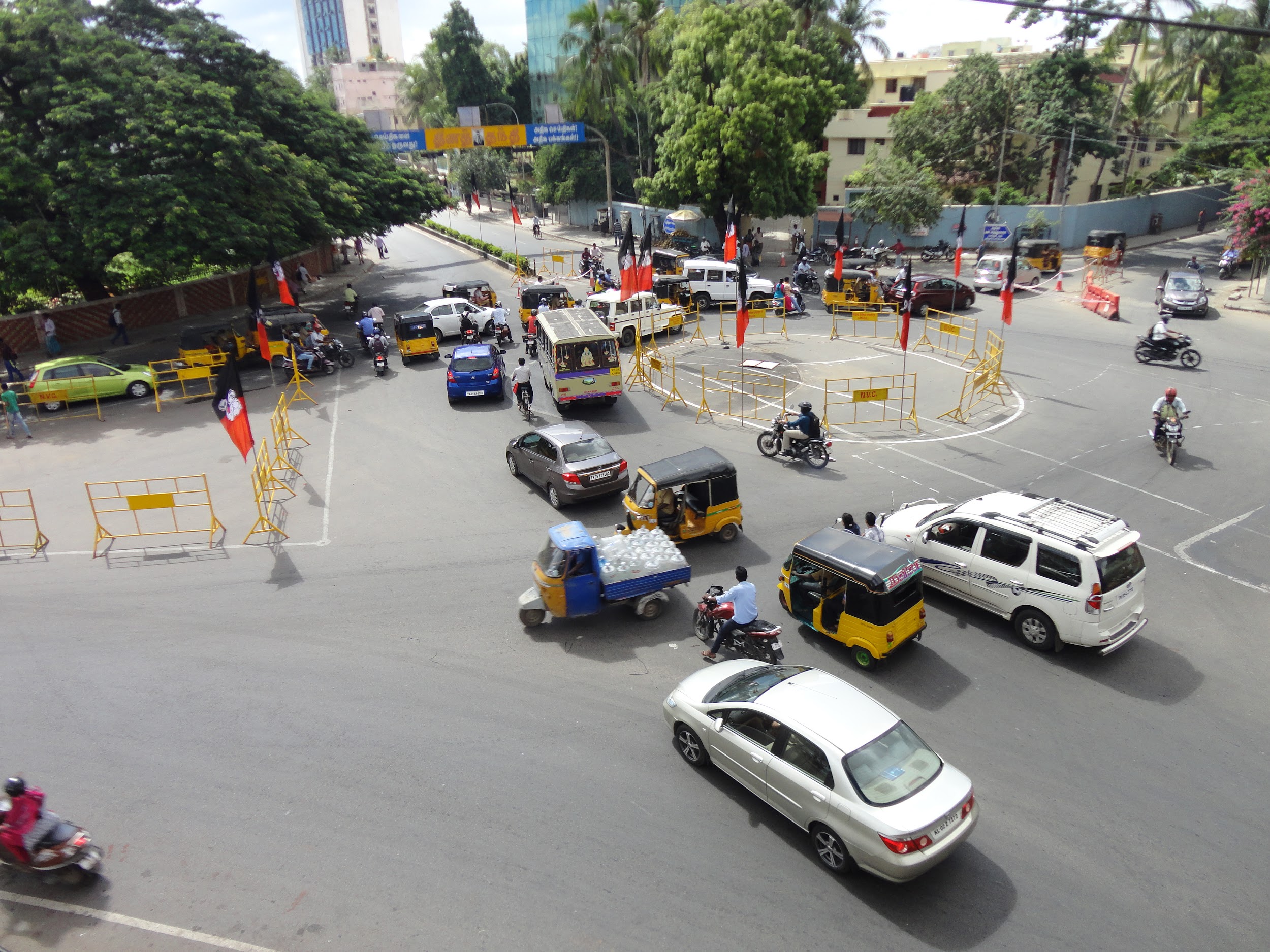 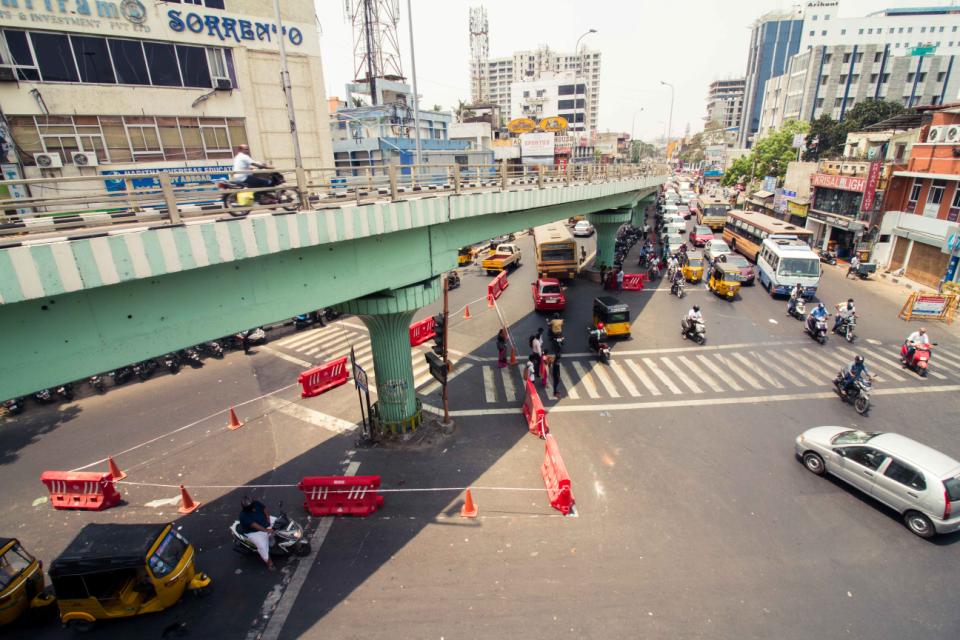 Transforming streets with TU
3. Creating Safe Neighbourhood 
 Streets
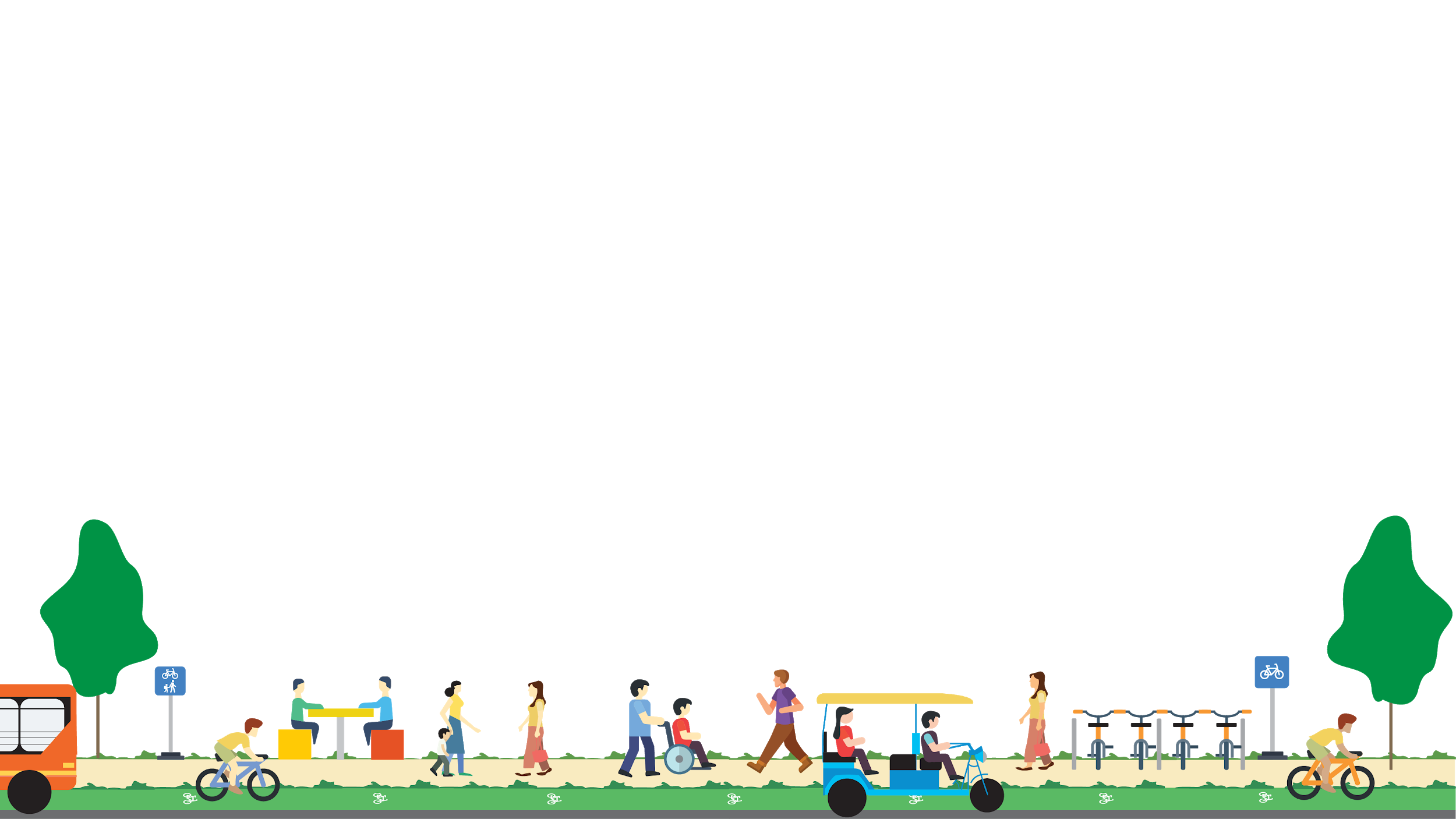 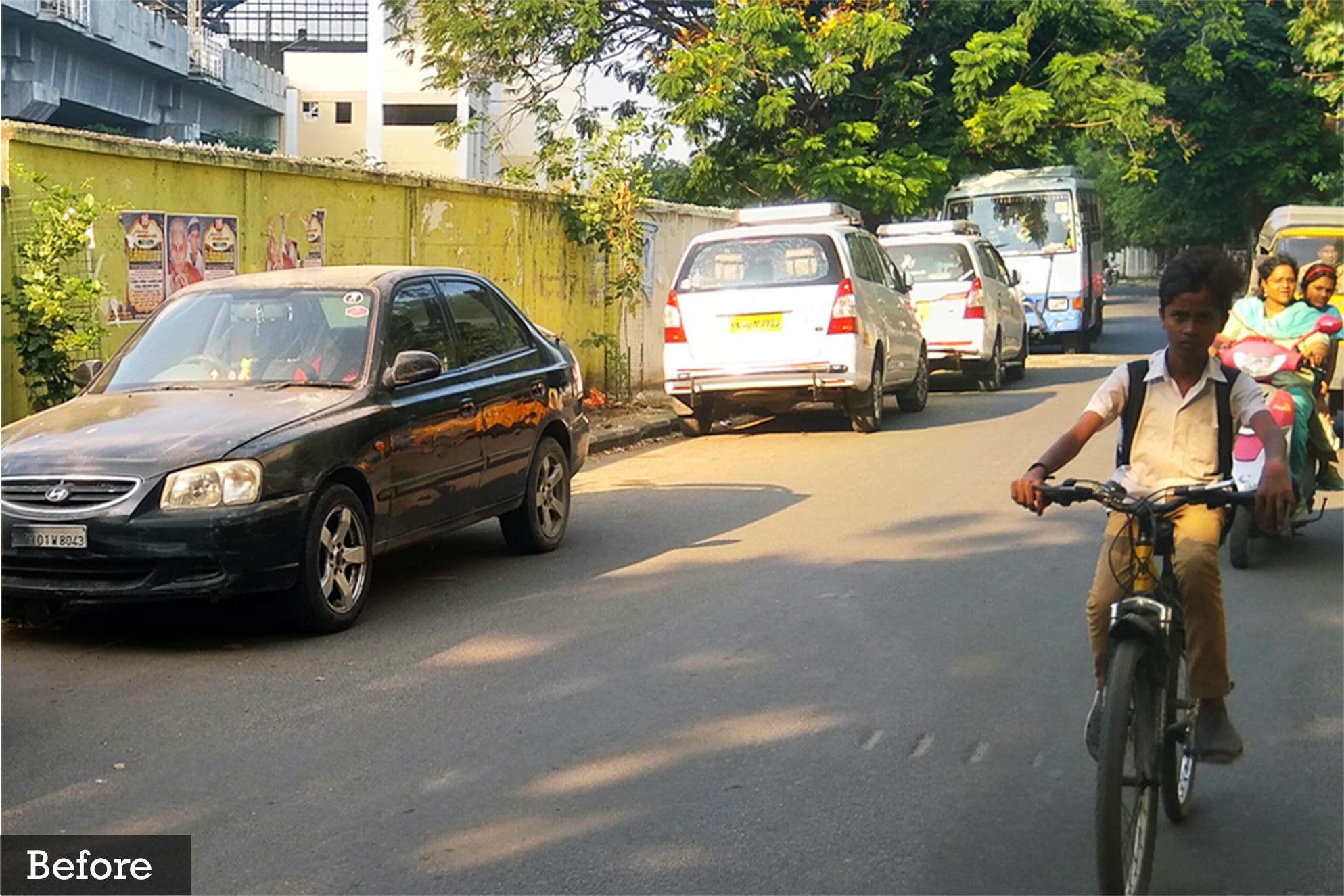 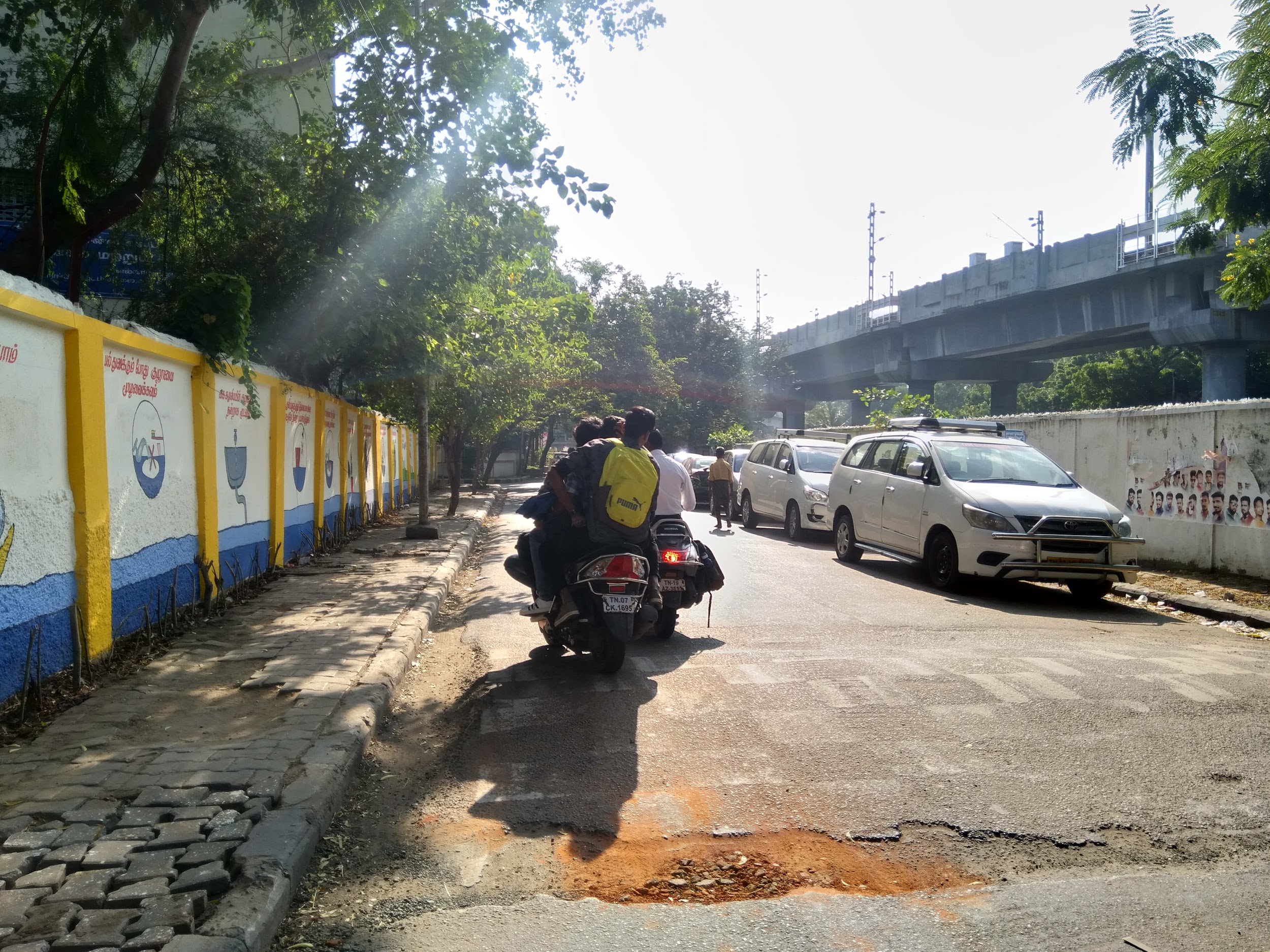 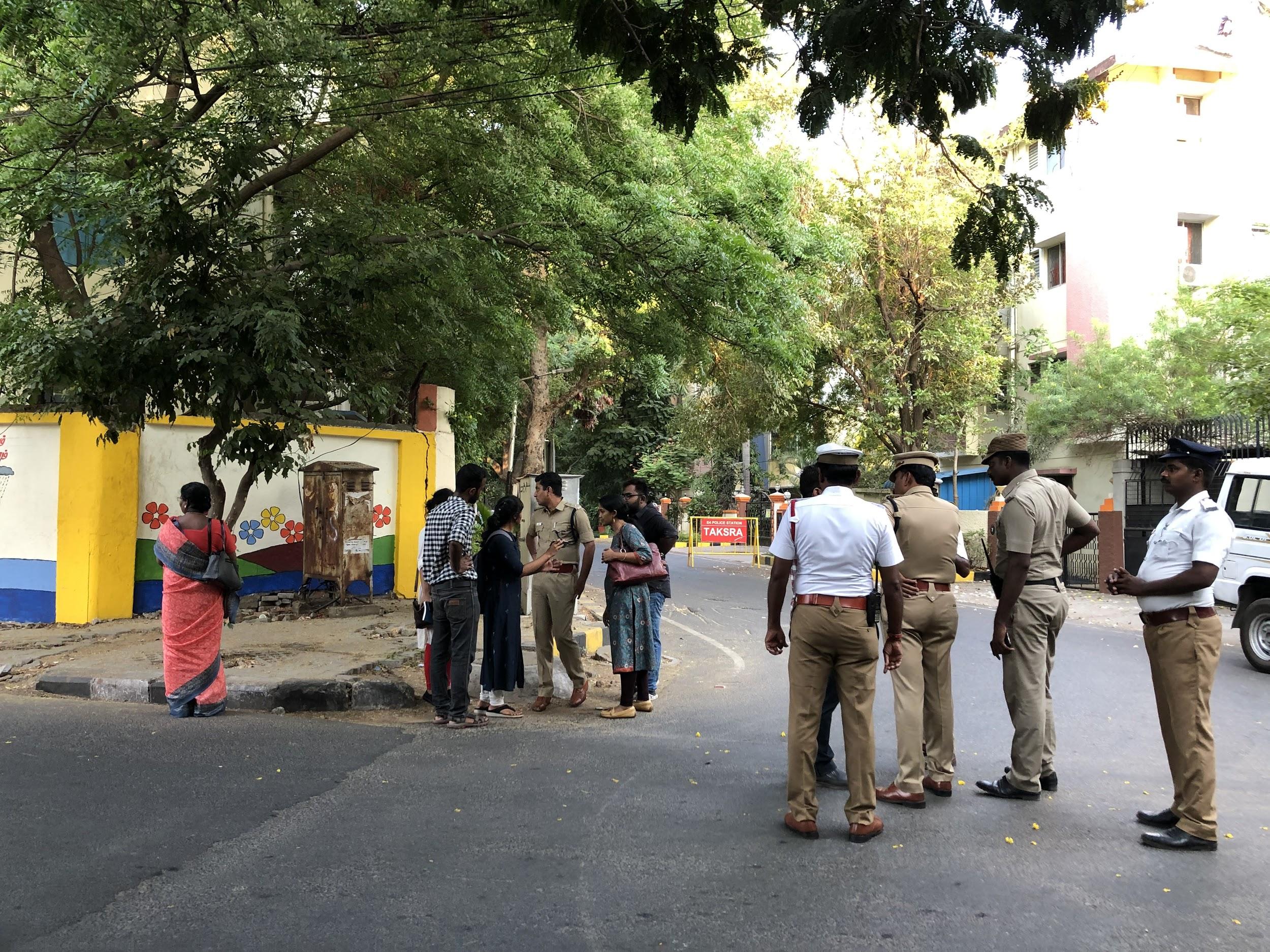 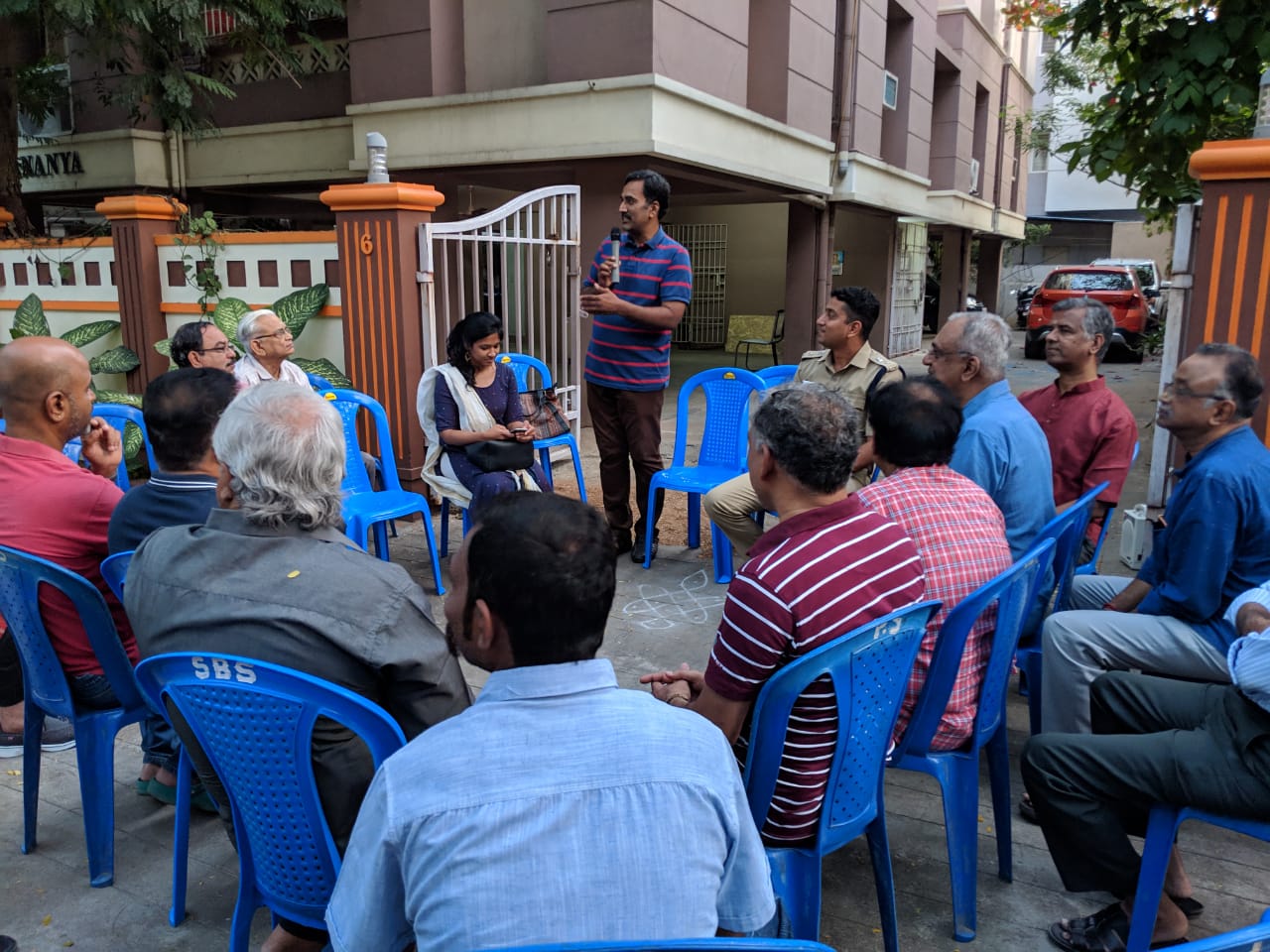 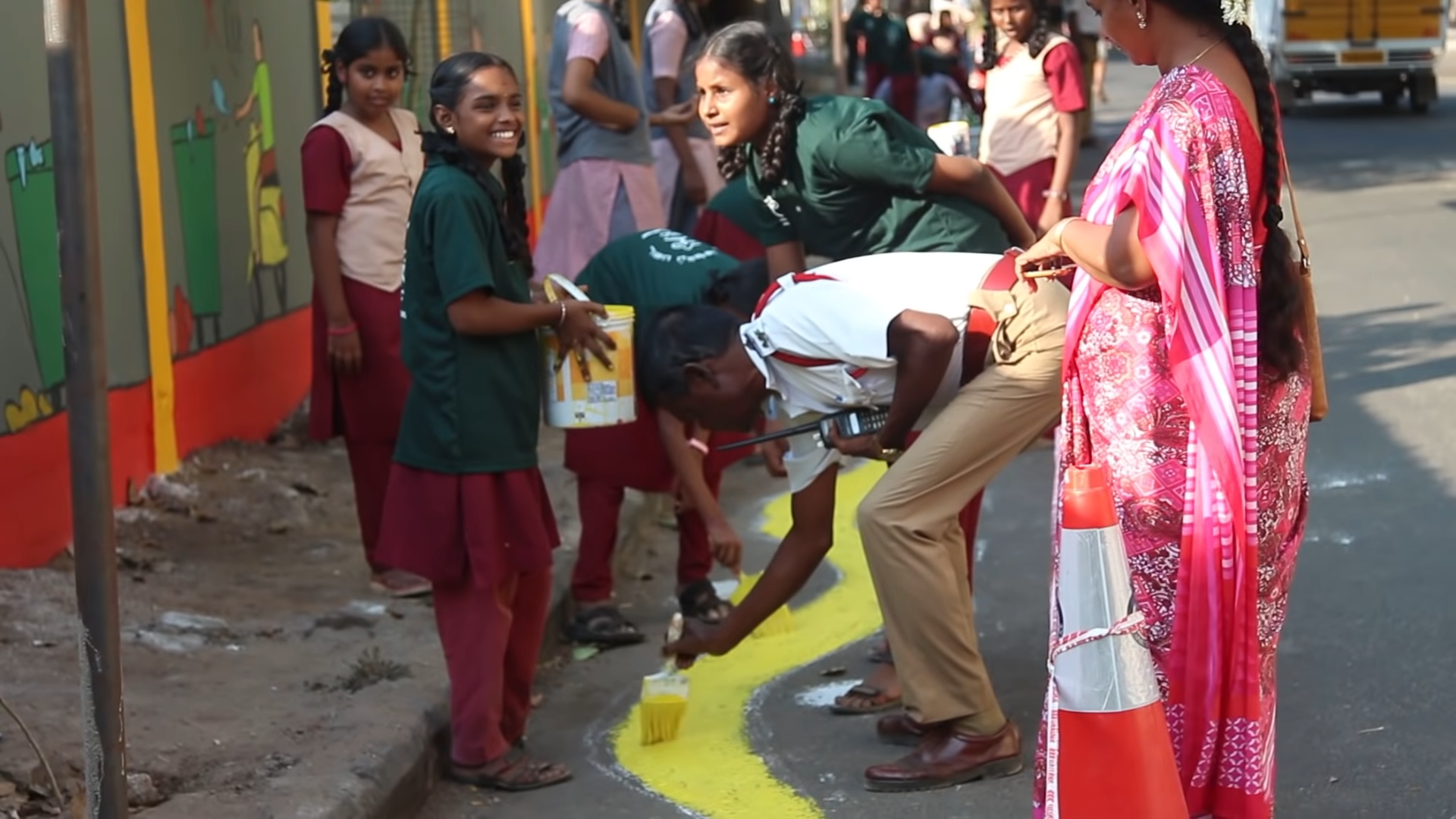 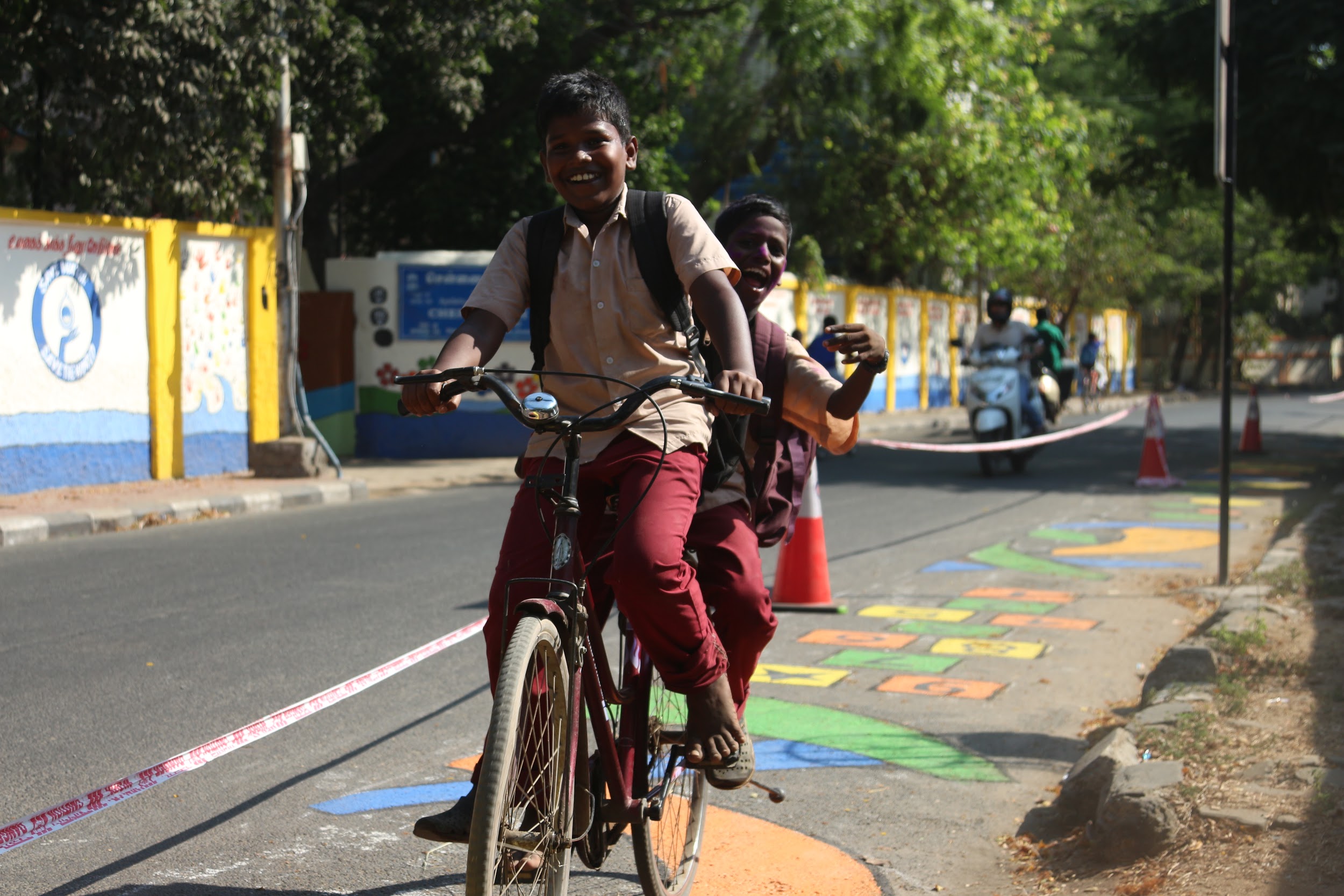 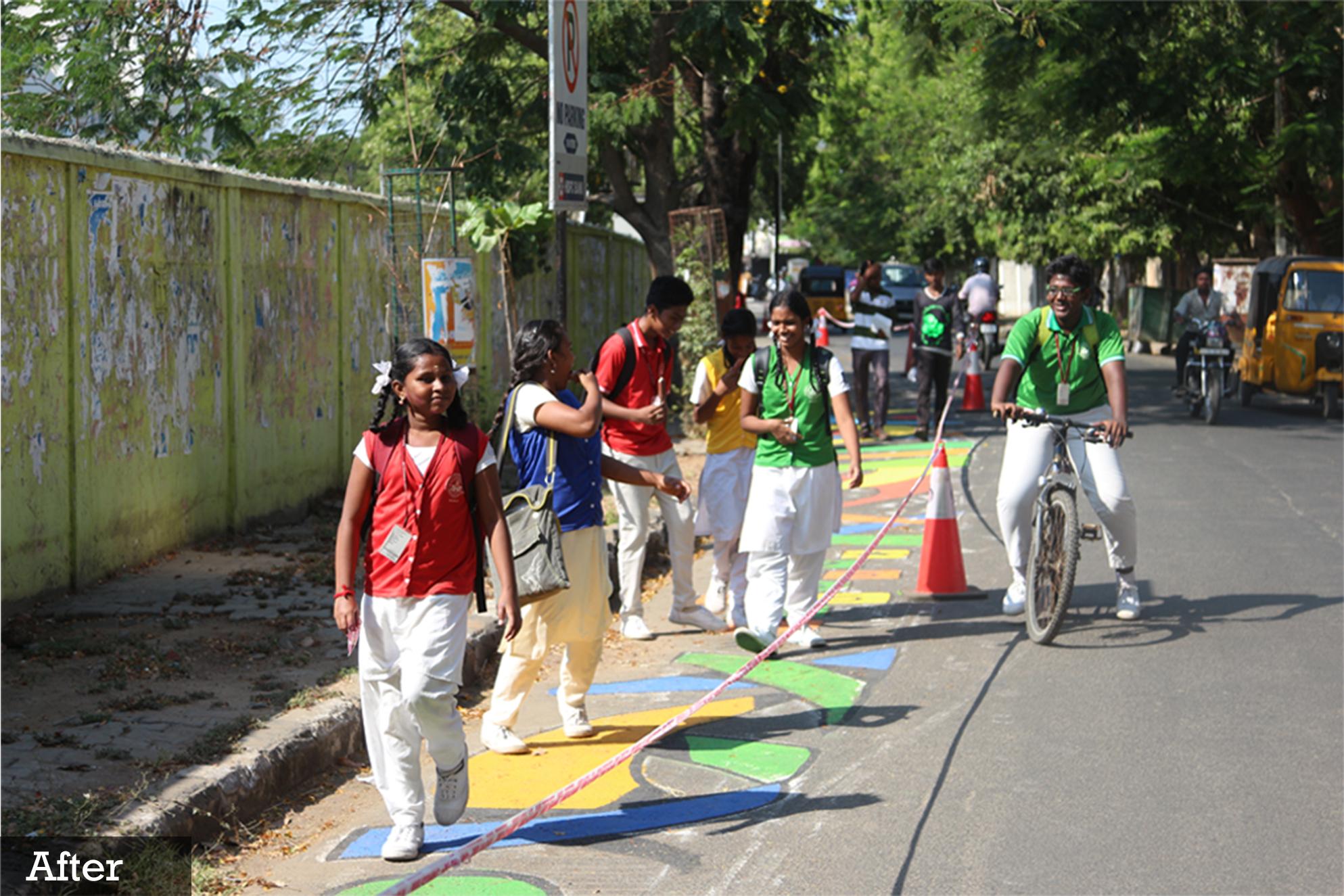 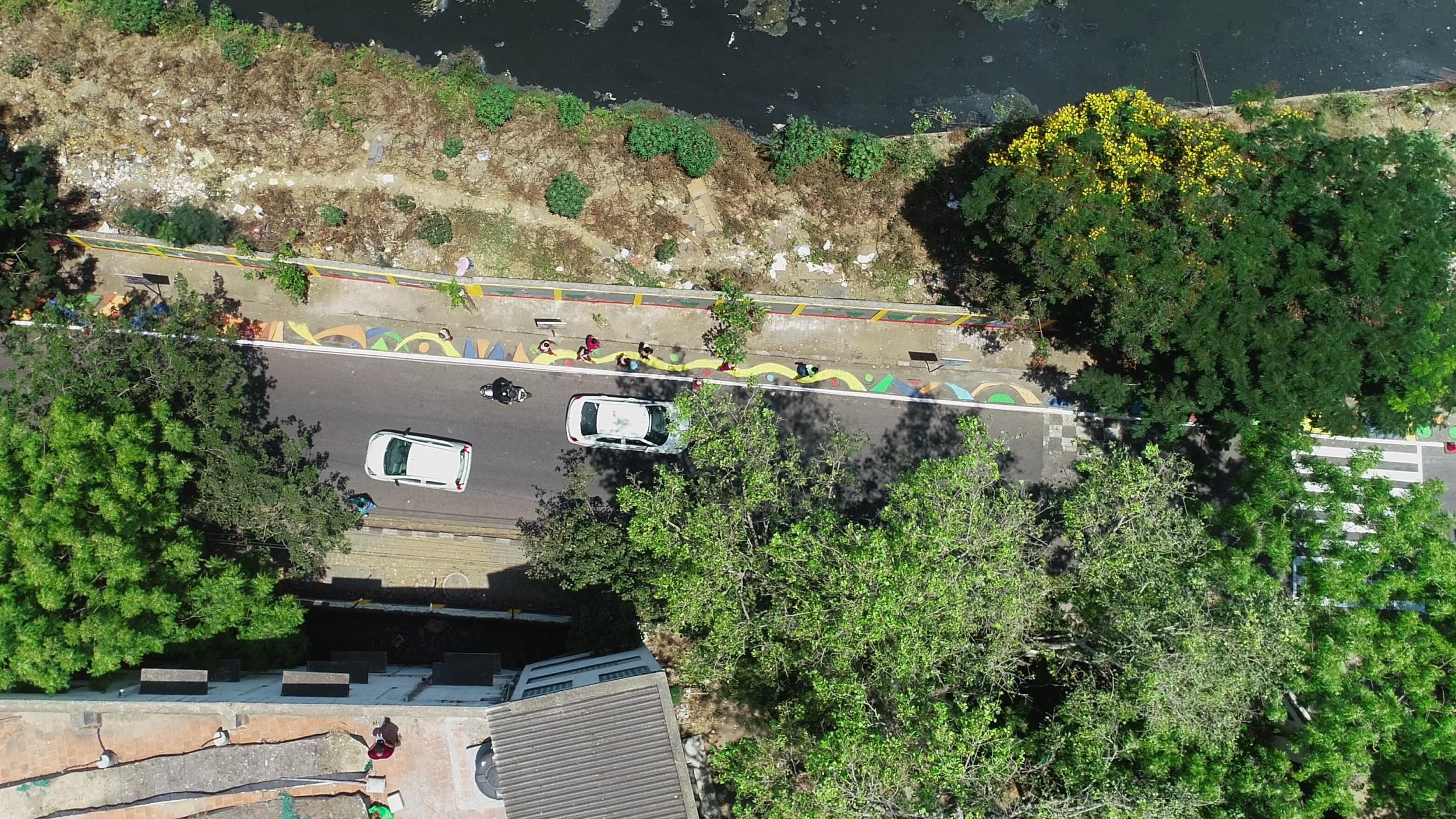 Transforming streets with TU
4. Using TUs to build 
 momentum for long term 
 change
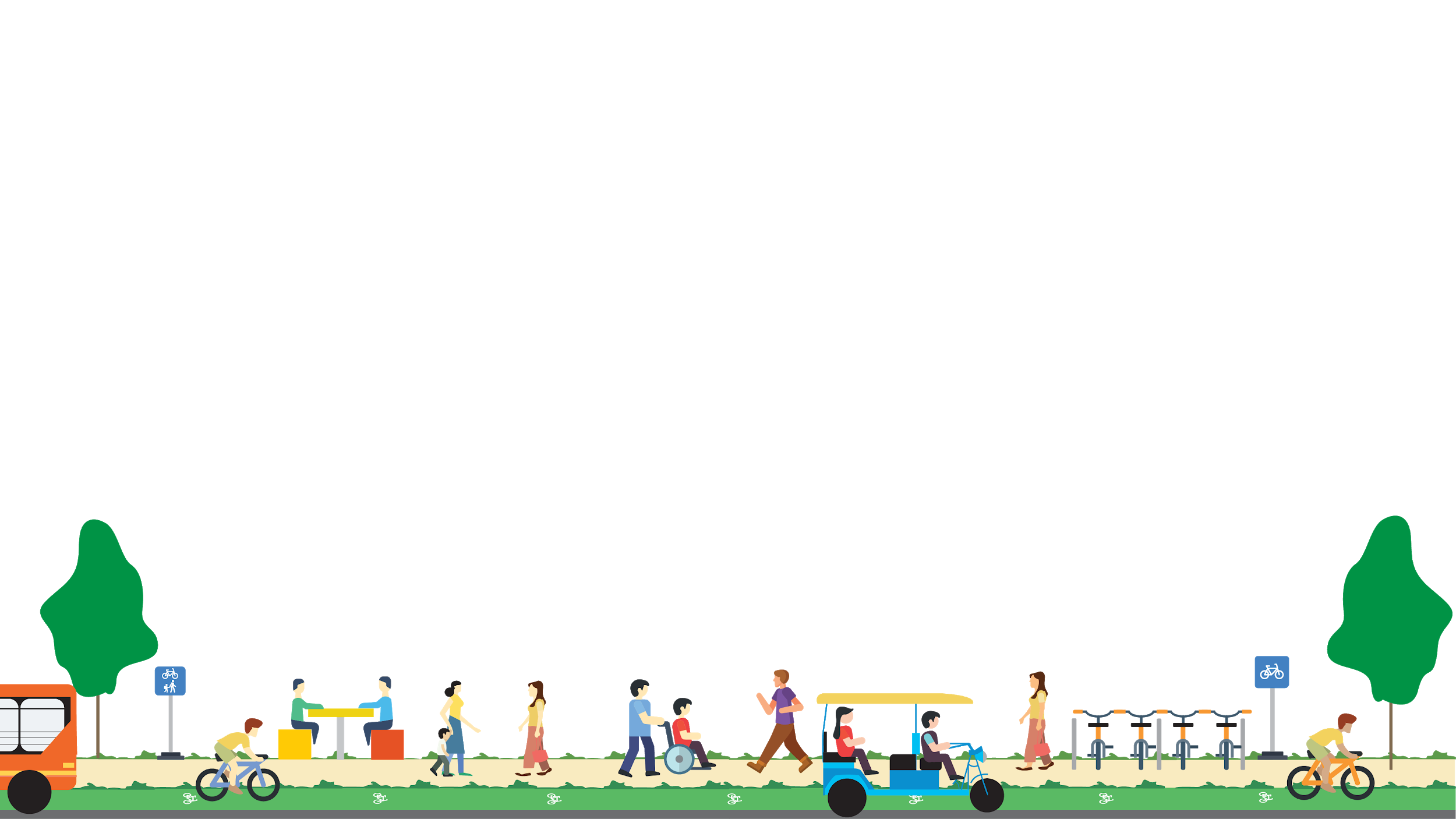 Transforming streets with TU
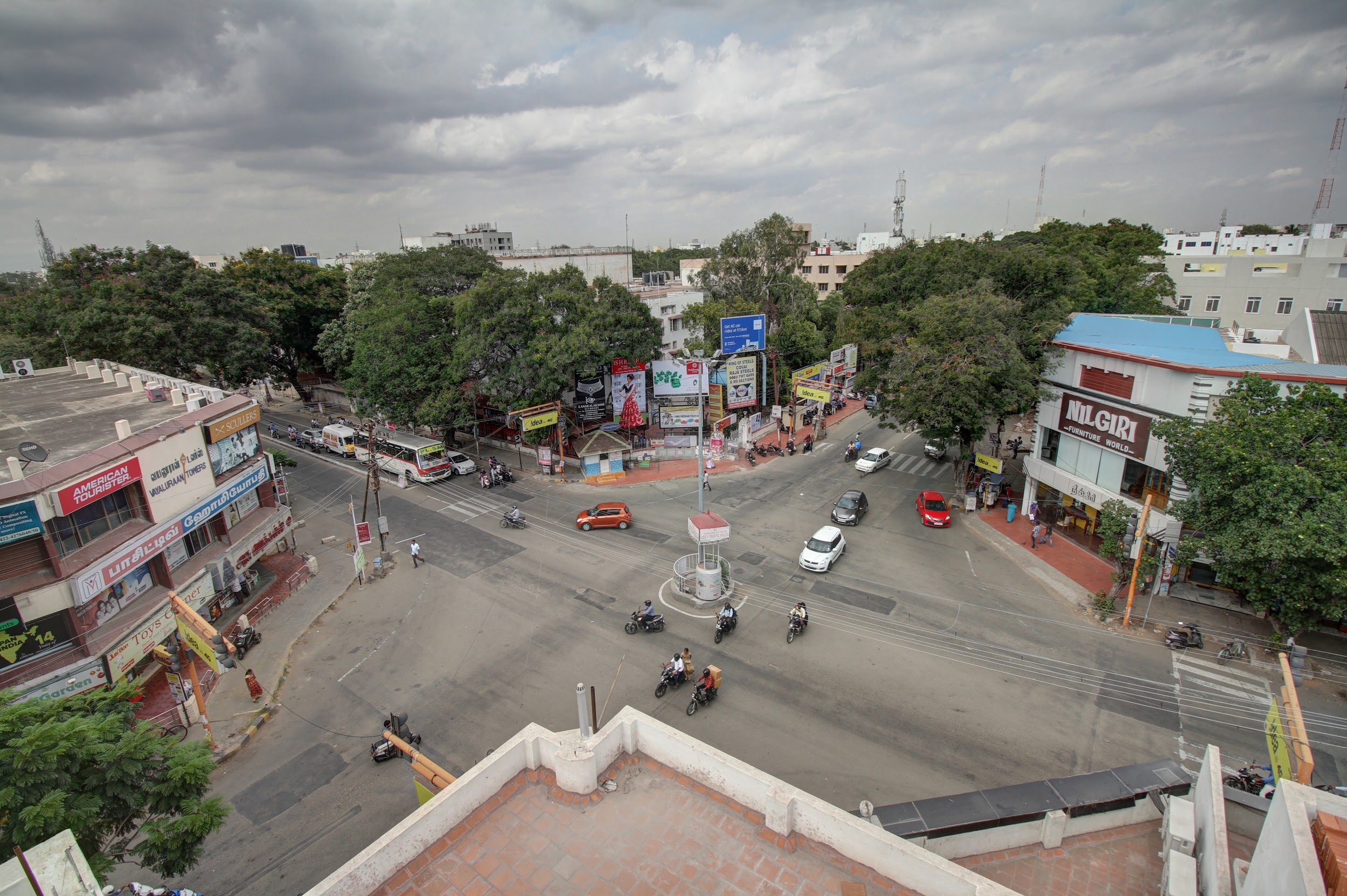 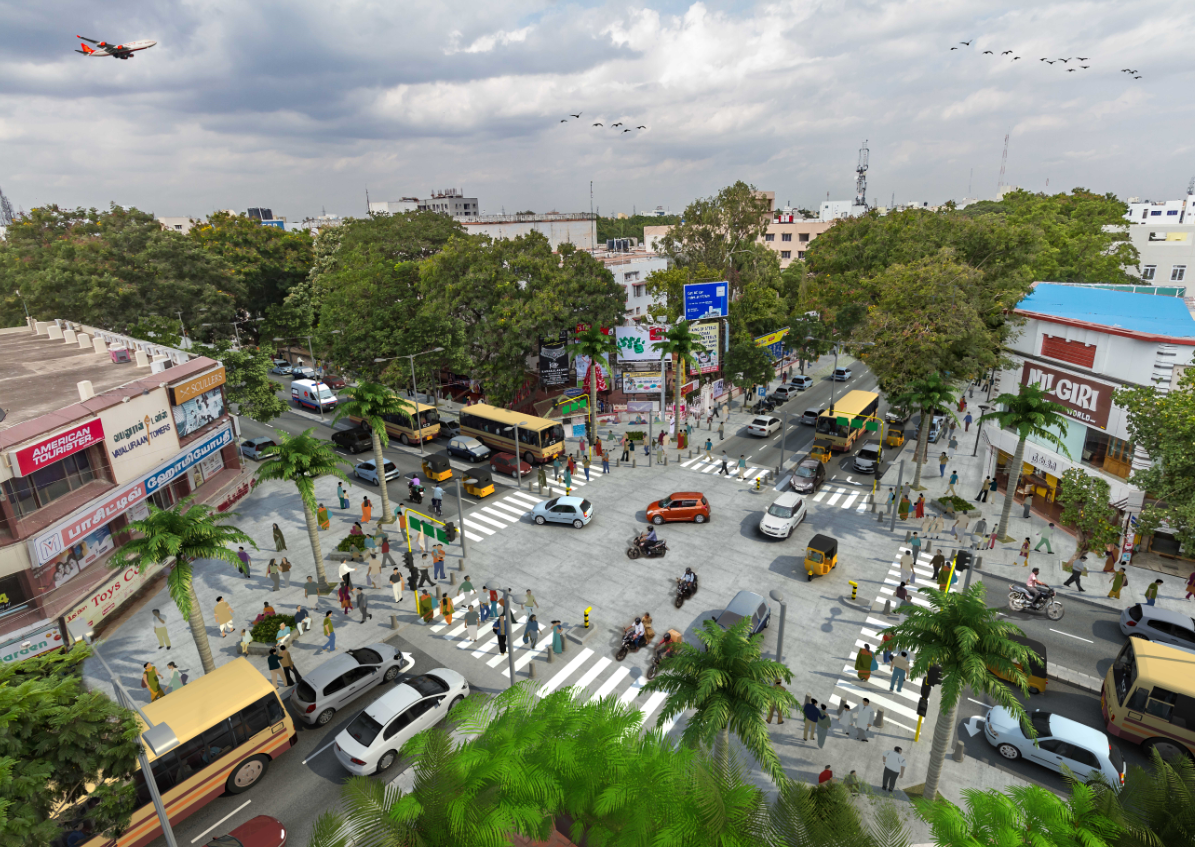 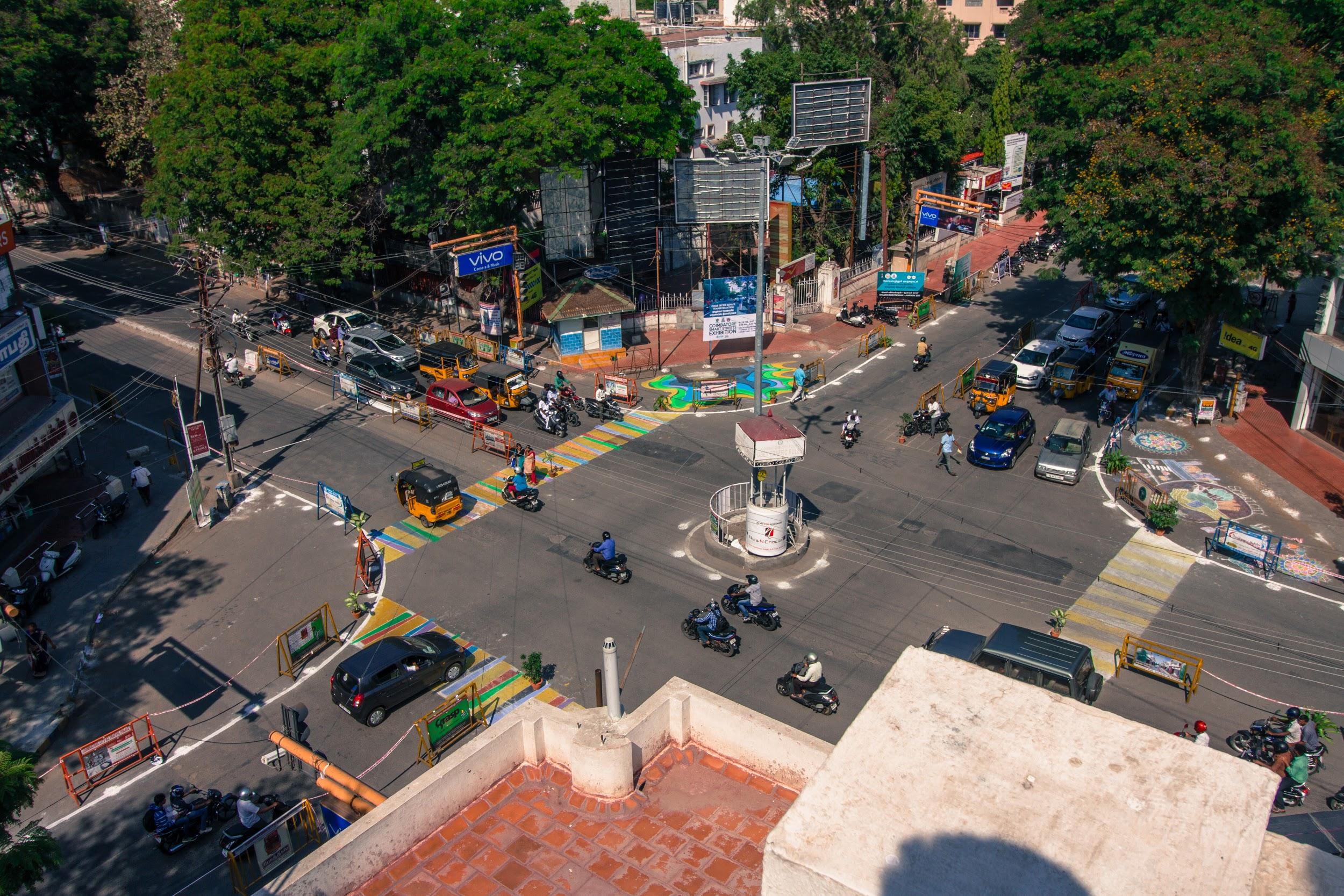 Transforming streets with TU
5. Reimagining streets as public 
    spaces — Car-free Sundays
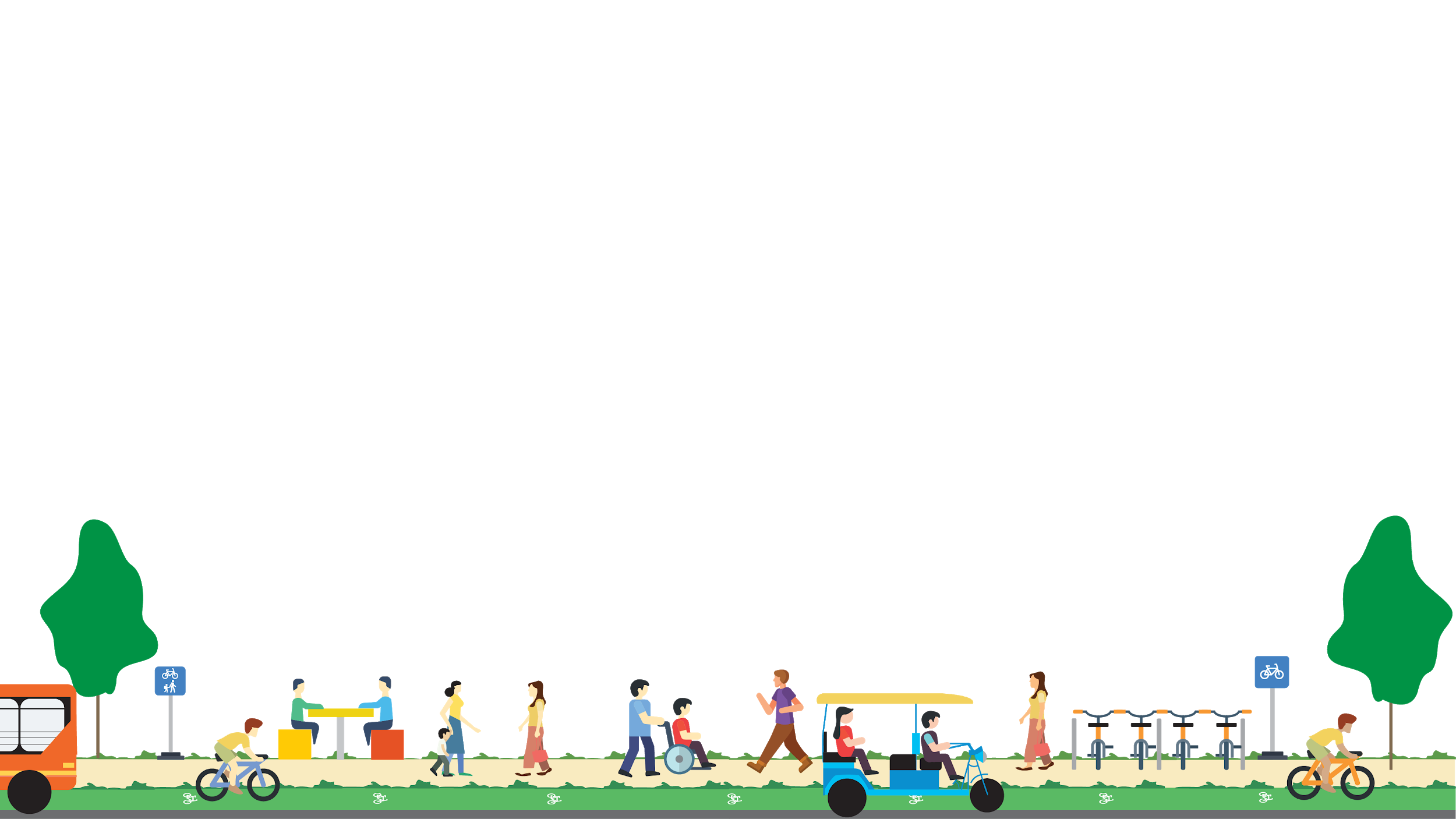 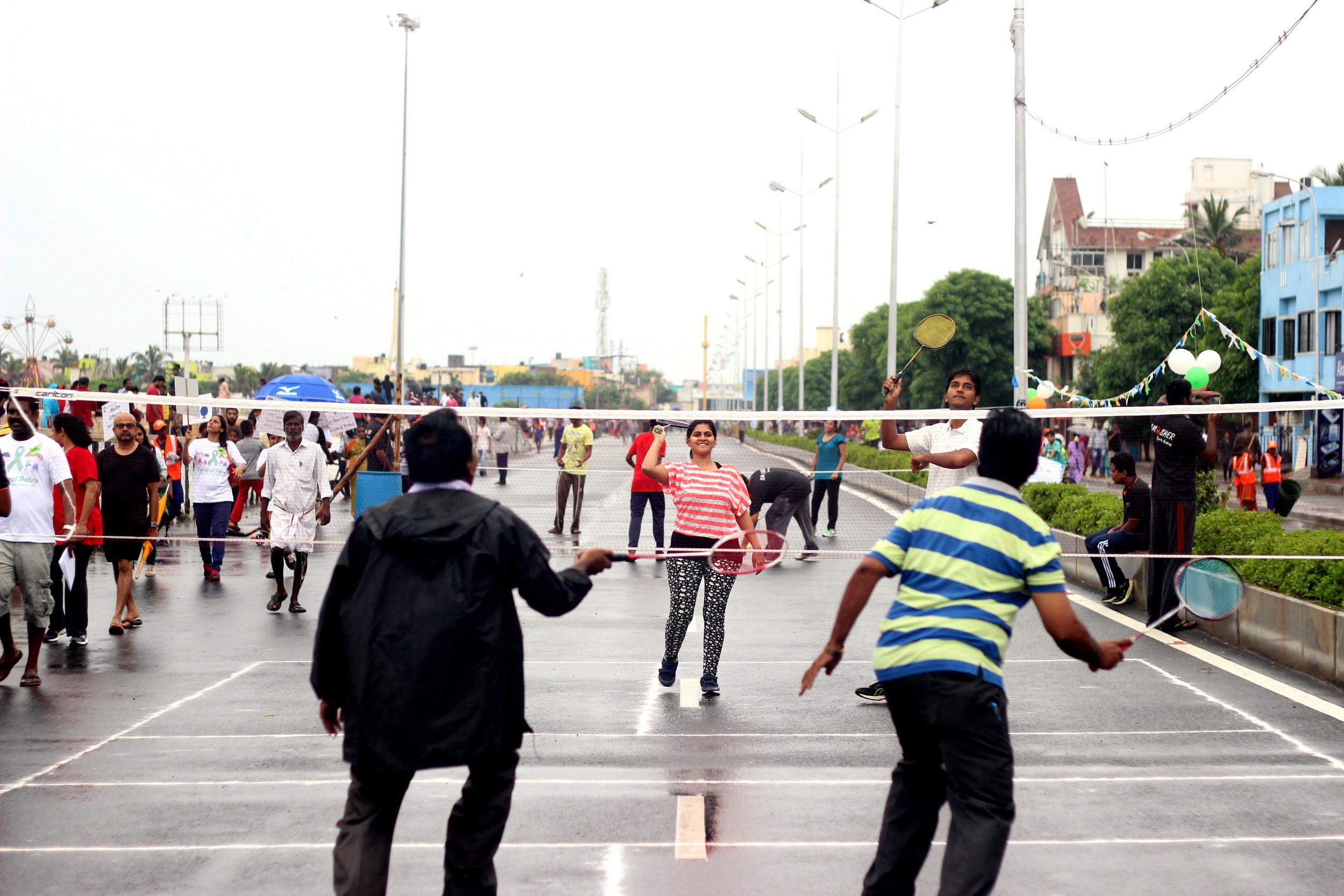 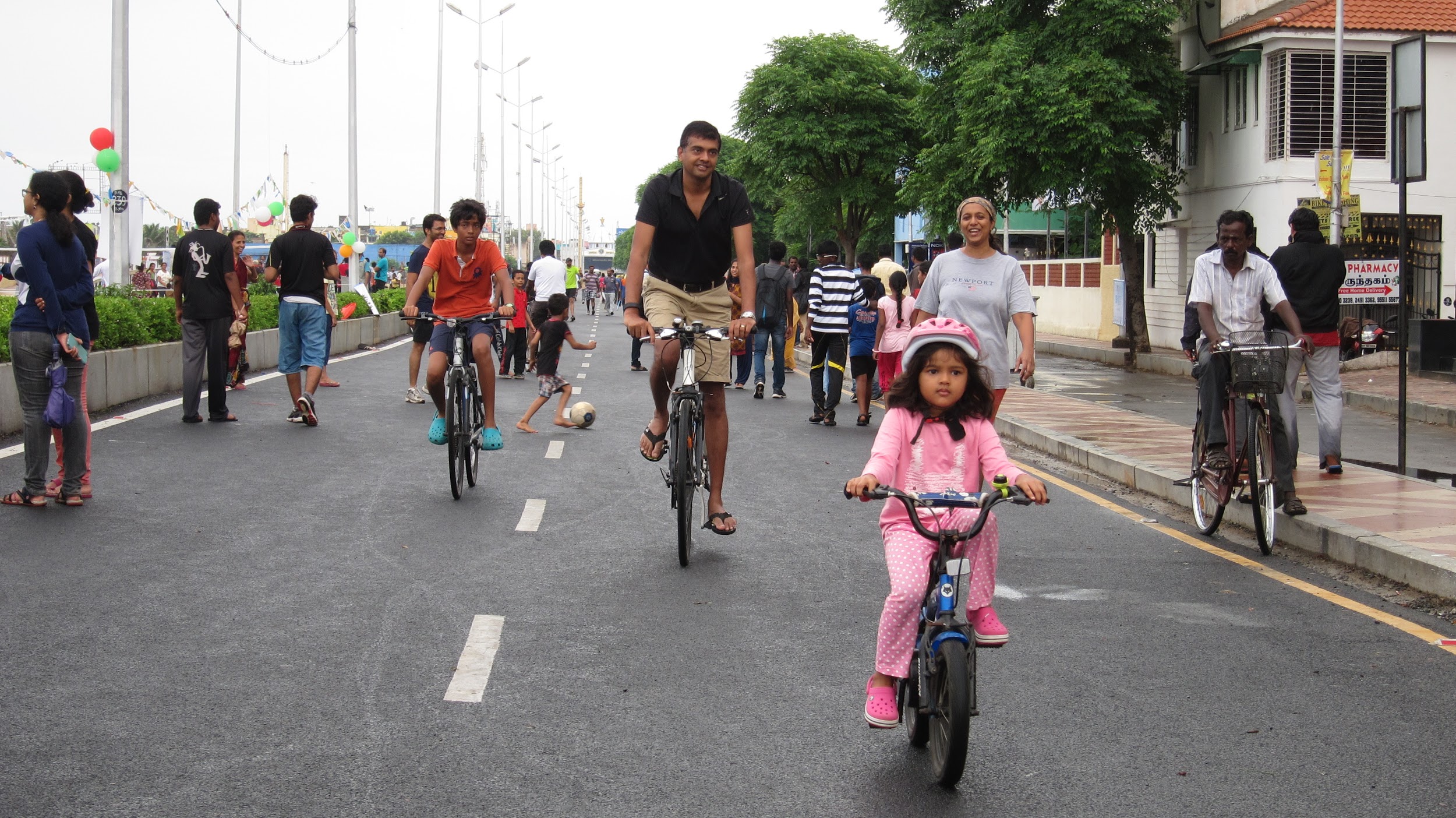 Transforming streets with TU
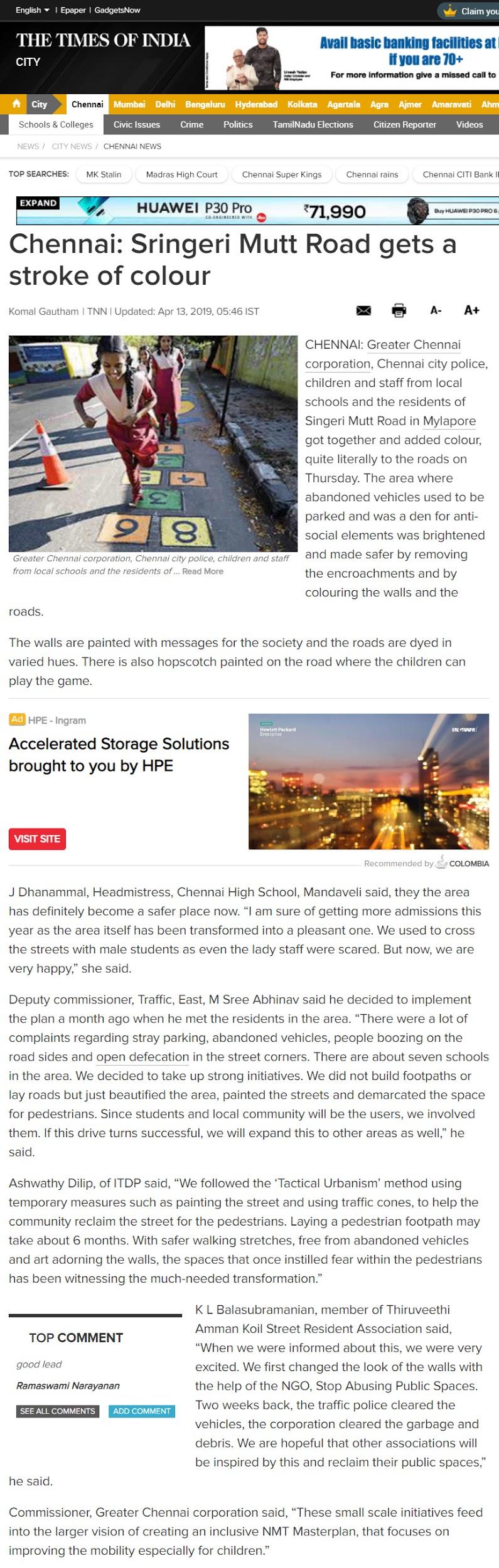 The process of transformation:

Identifying the site
Engaging and building support with all stakeholders
Pre-intervention analysis
Developing design / Envisioning change
Preparation of site
Implementation of intervention
Post-intervention analysis
Publicising change
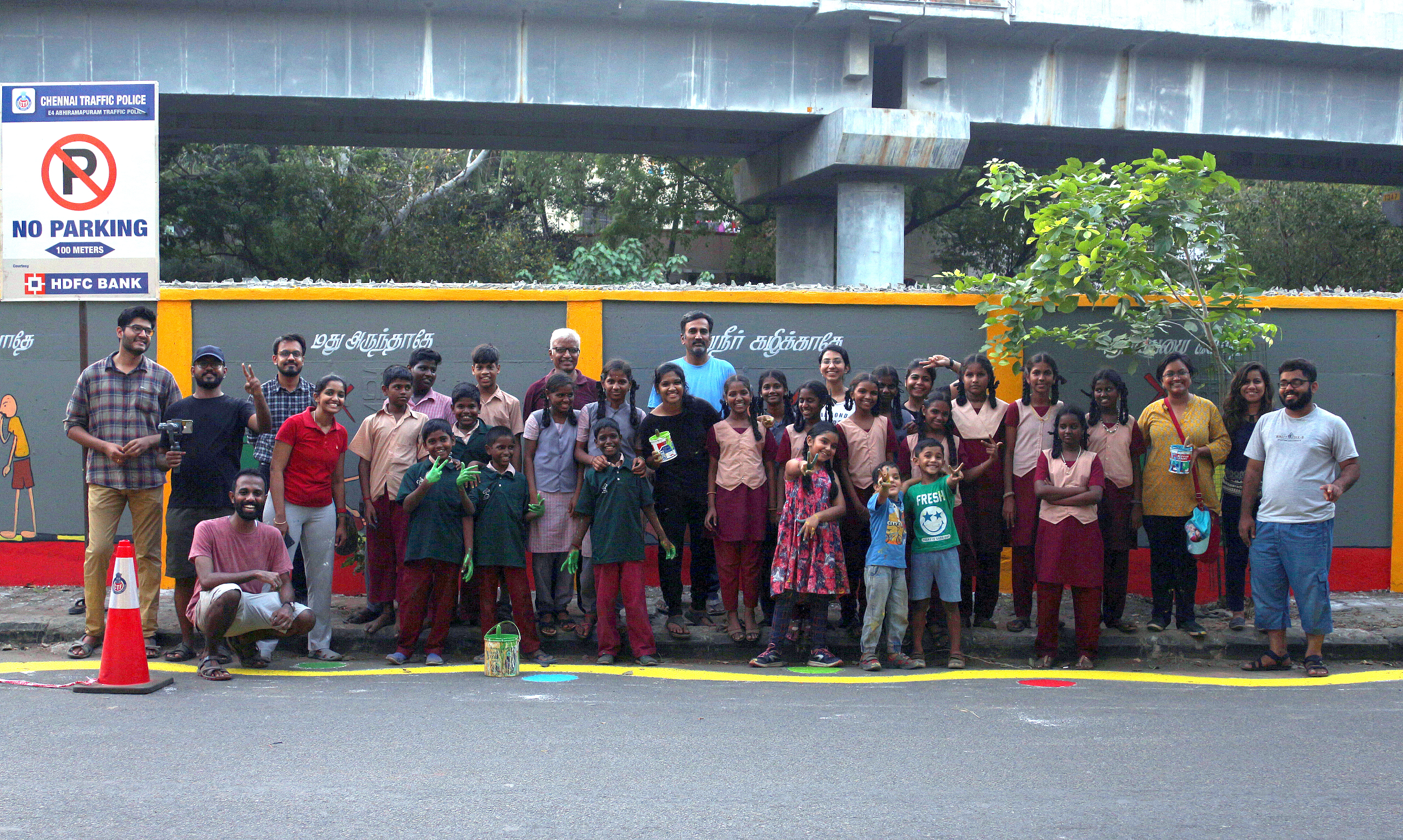 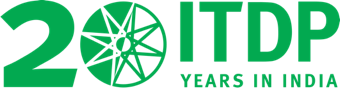 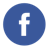 fb.com/itdpindia
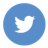 twitter.com/itdpindia
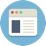 india.itdp.org
india@itdp.org
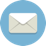